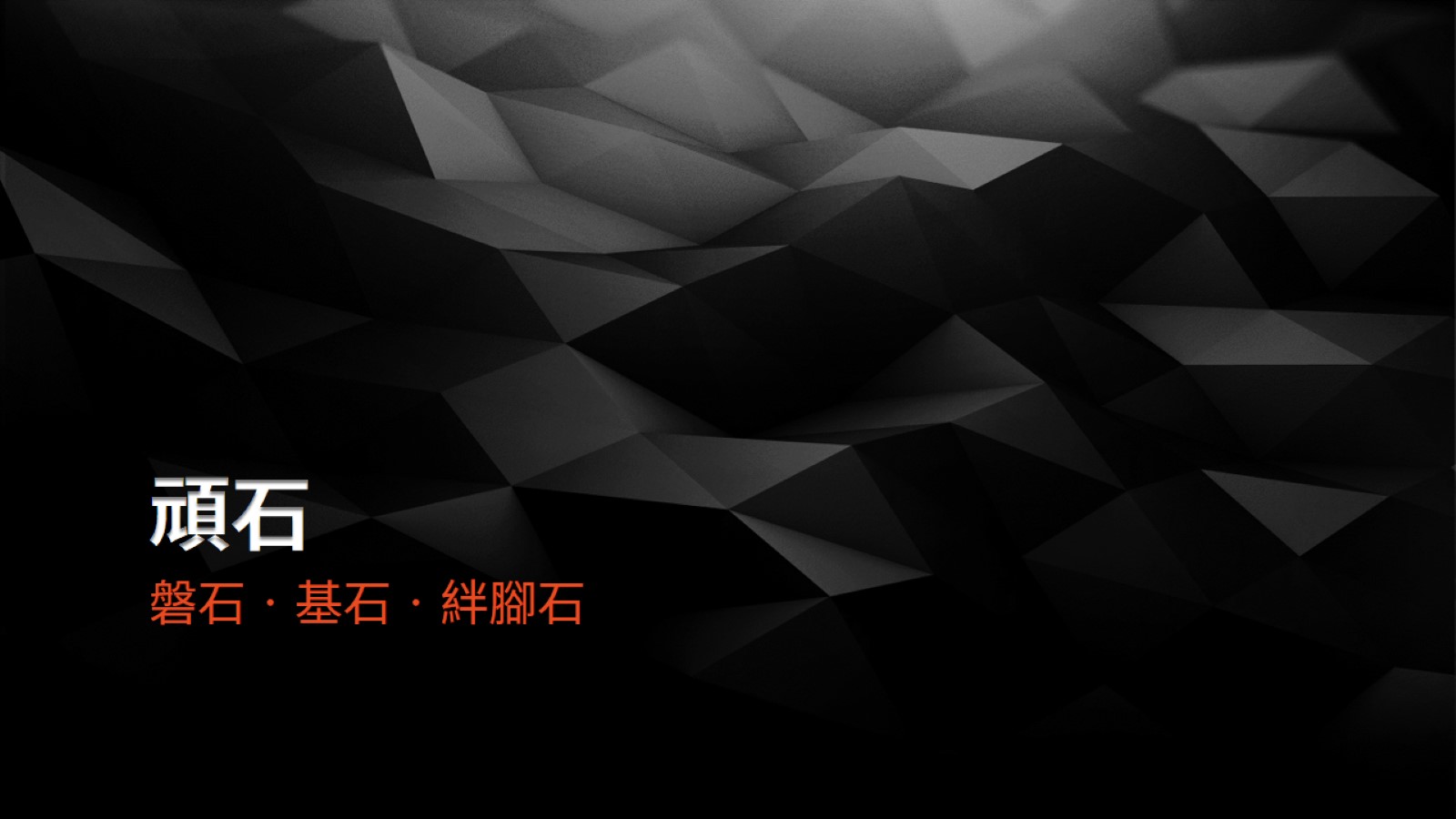 頑石
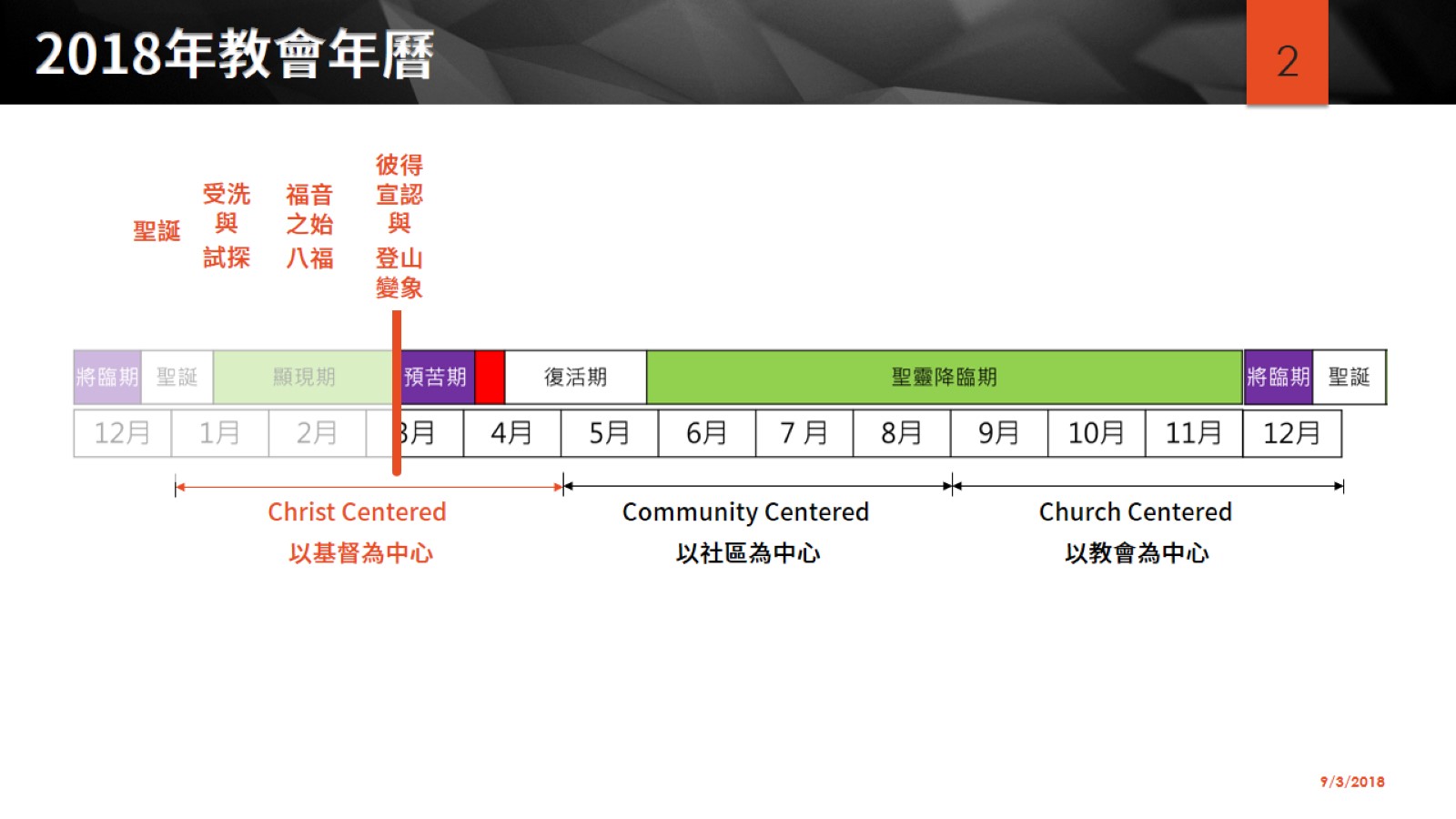 2018年教會年曆
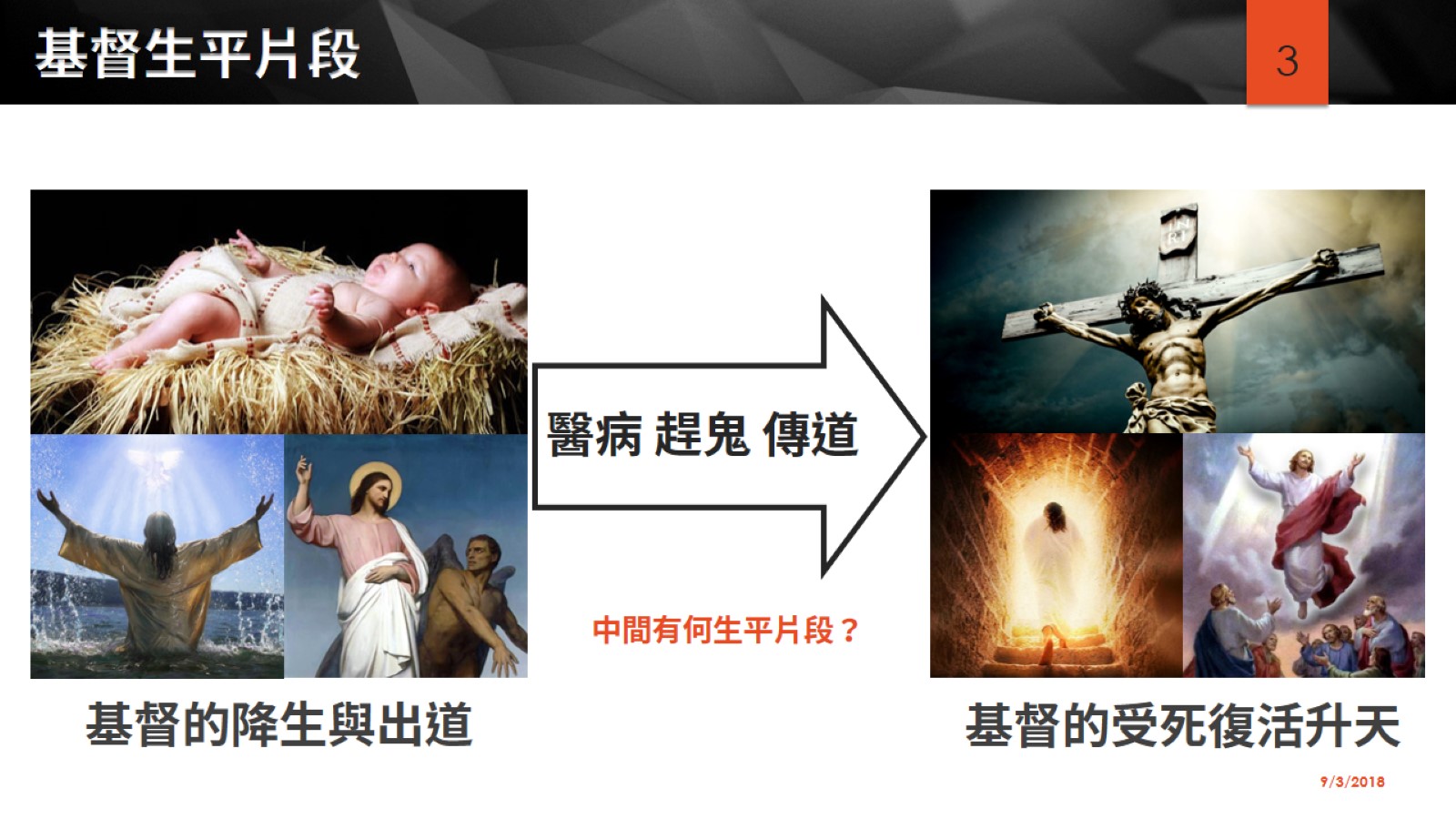 基督生平片段
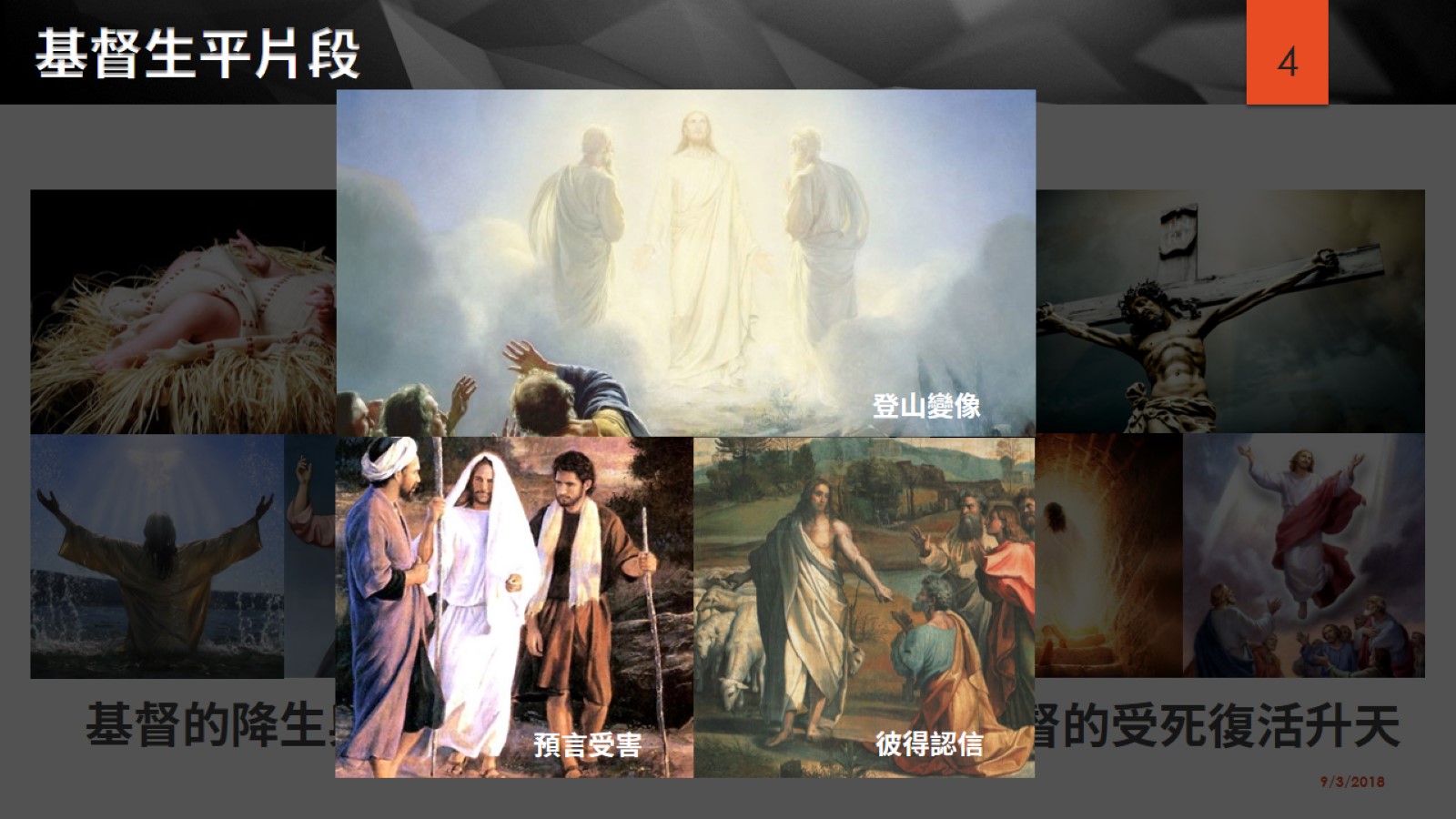 基督生平片段
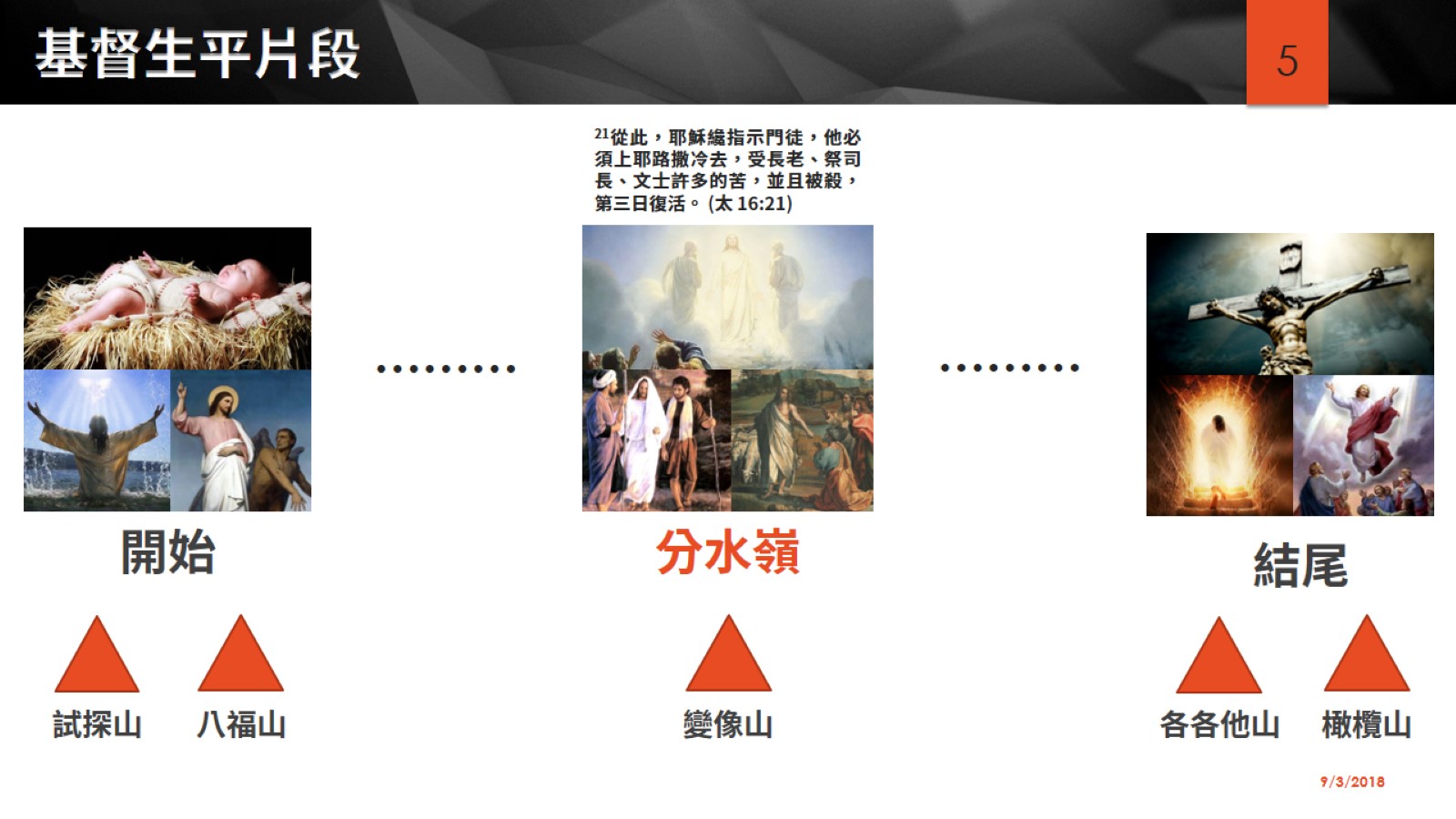 基督生平片段
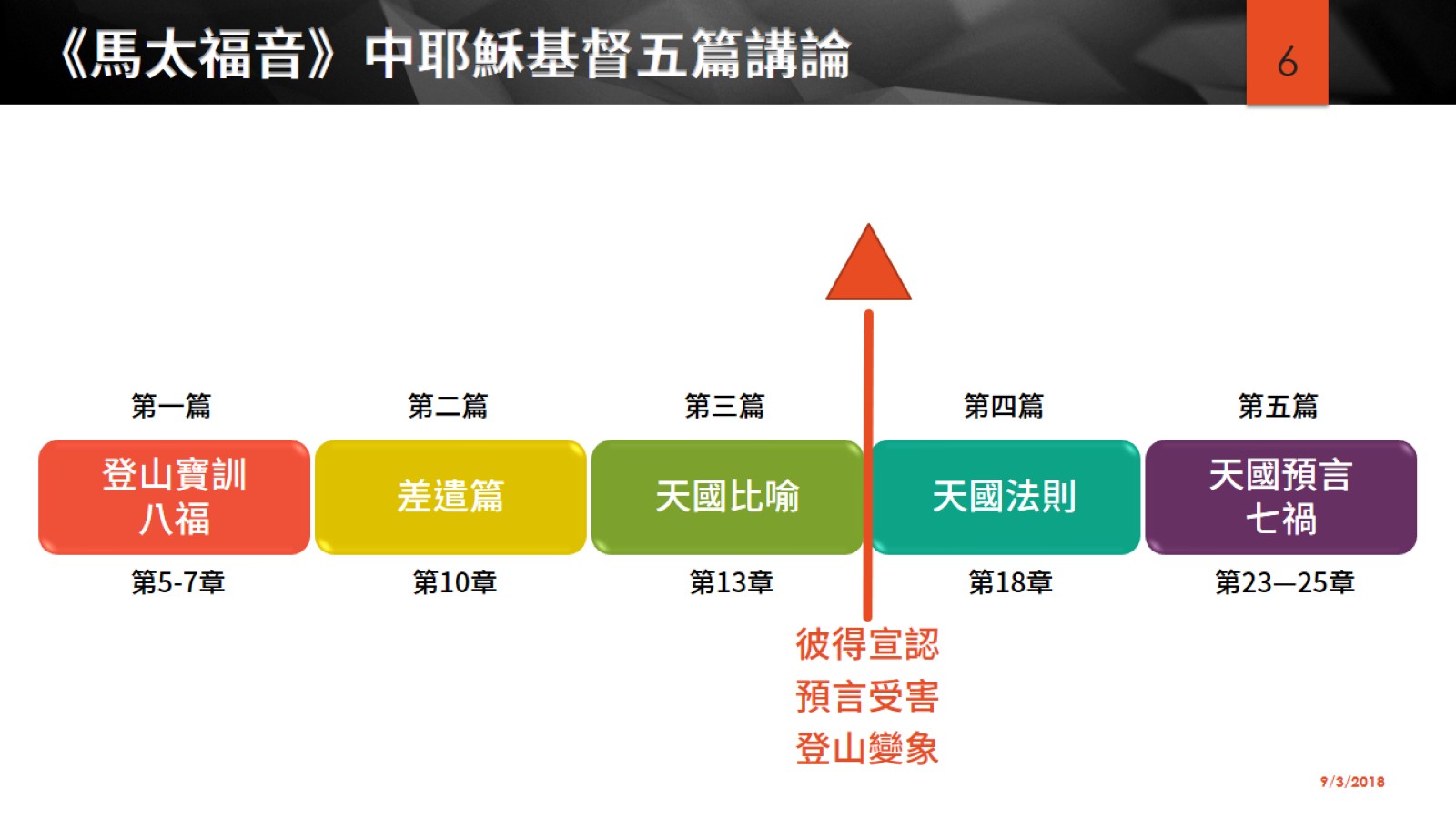 《馬太福音》中耶穌基督五篇講論
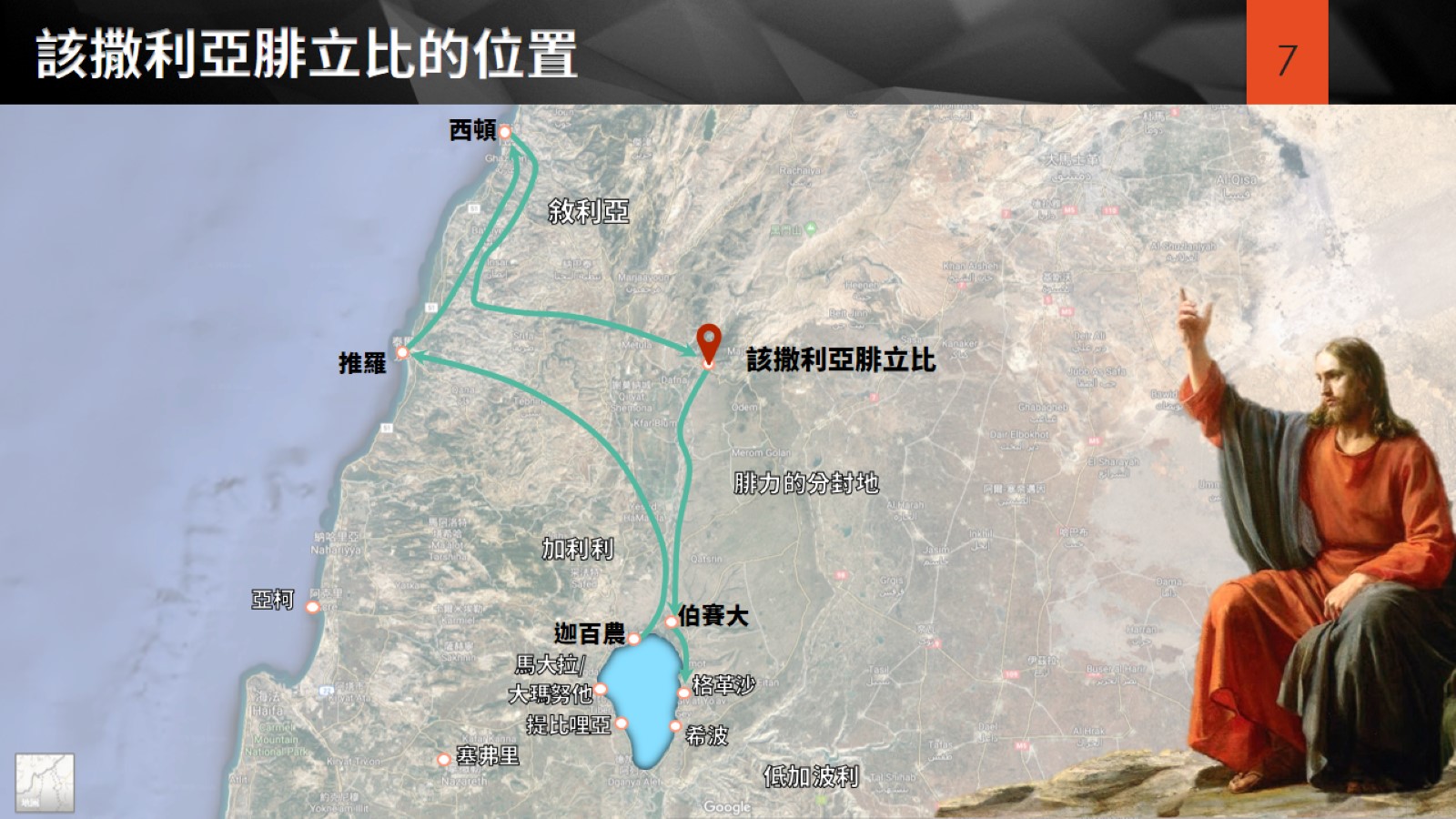 該撒利亞腓立比的位置
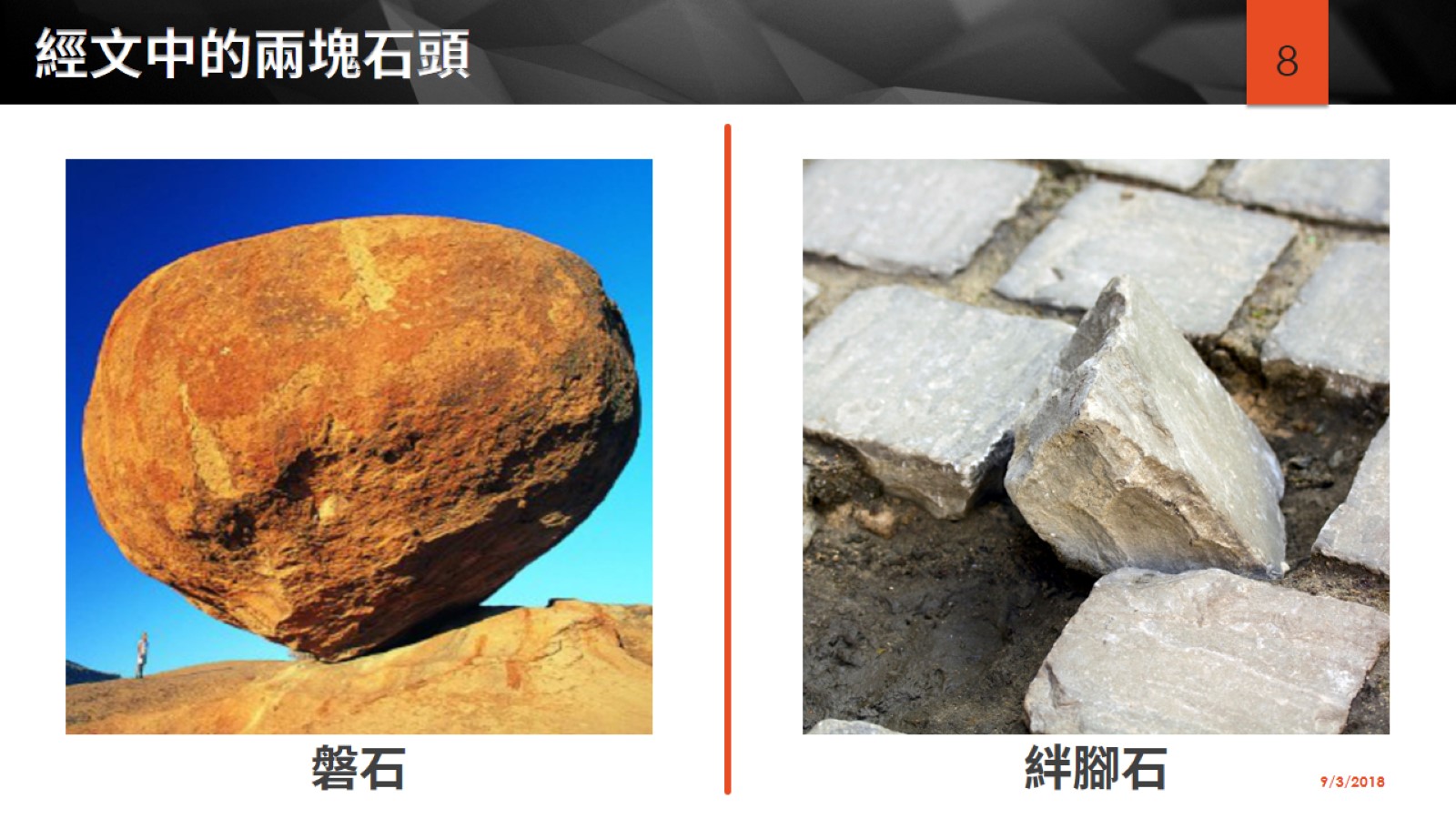 經文中的兩塊石頭
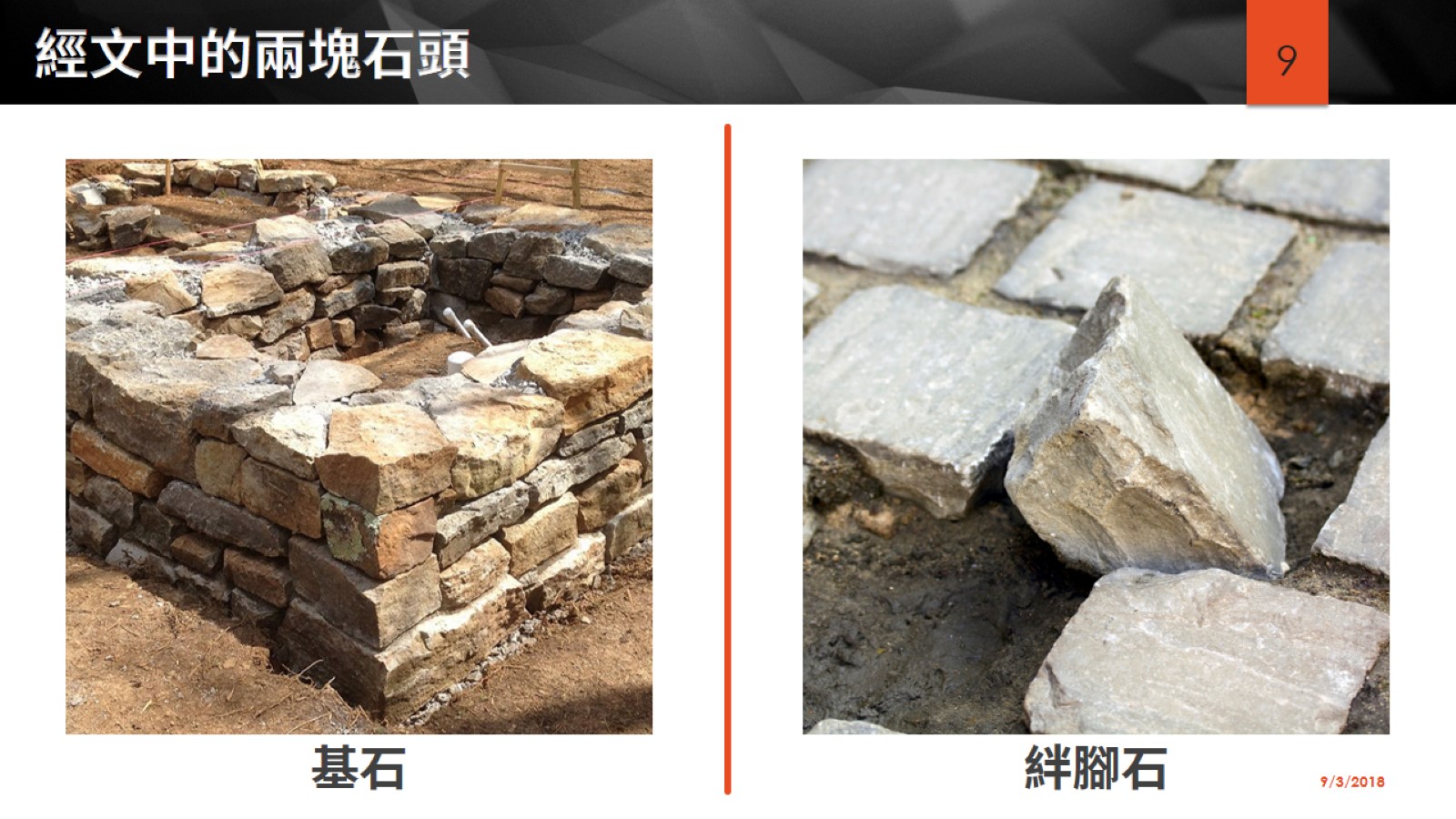 經文中的兩塊石頭
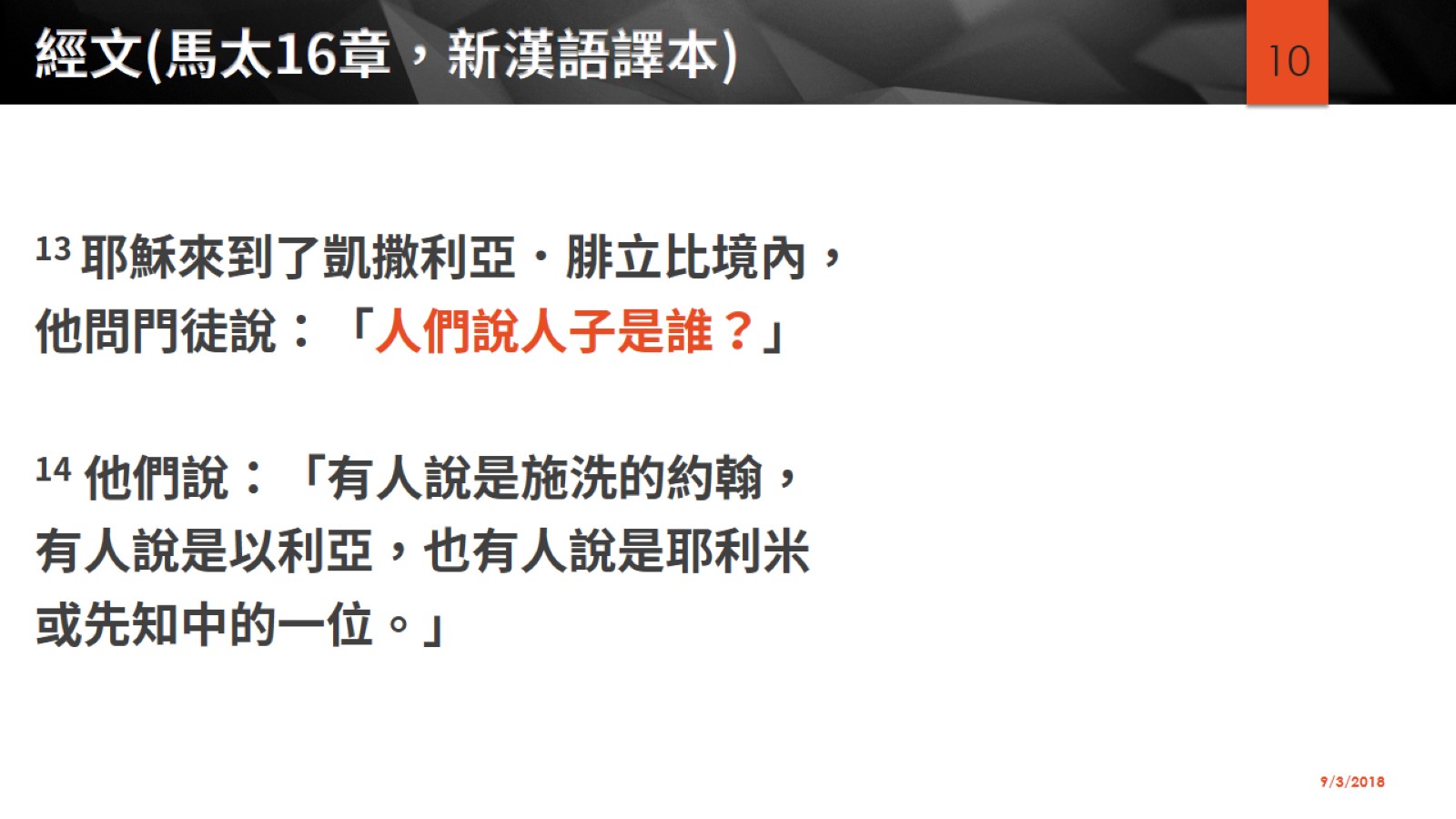 經文(馬太16章，新漢語譯本)
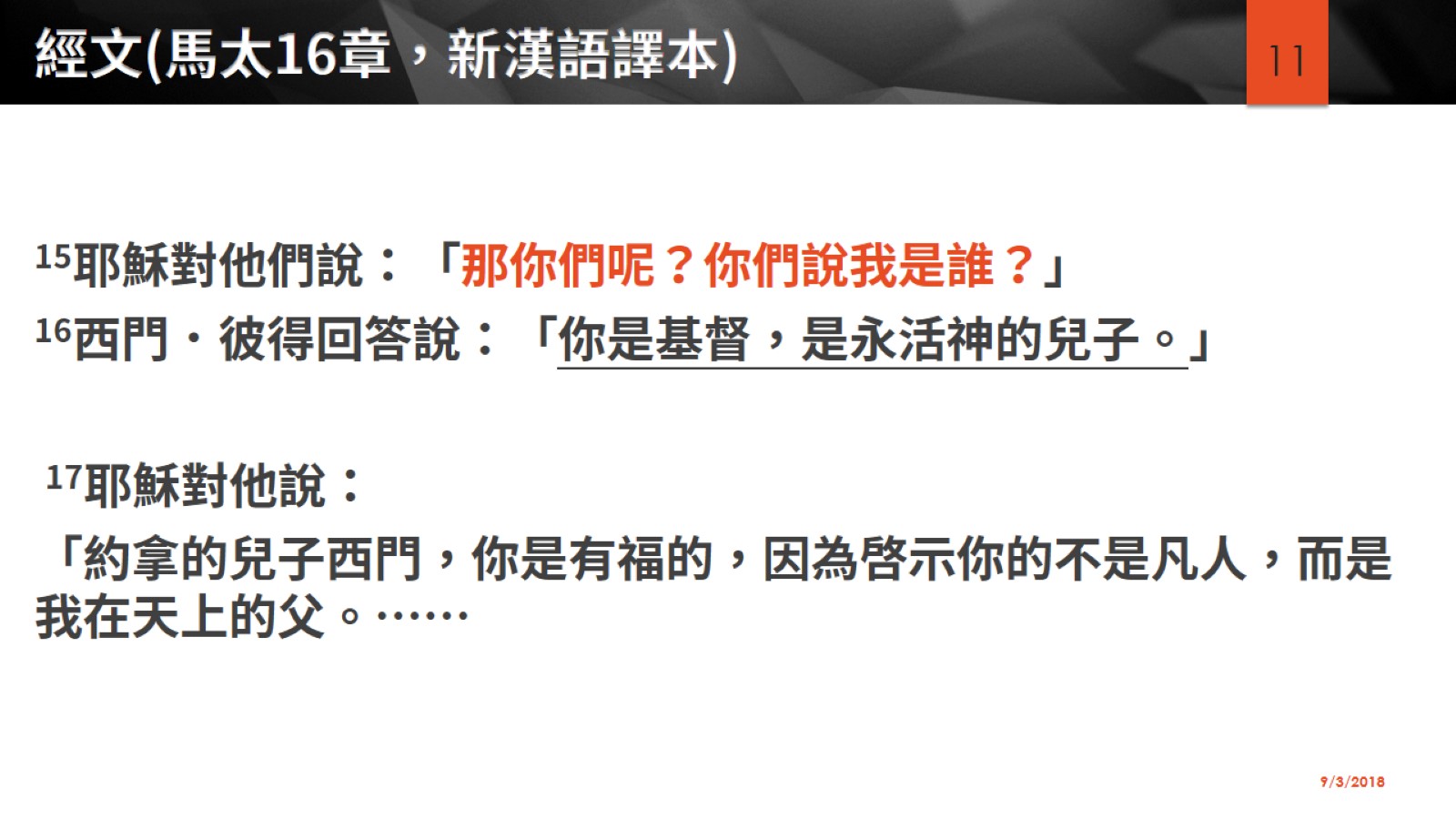 經文(馬太16章，新漢語譯本)
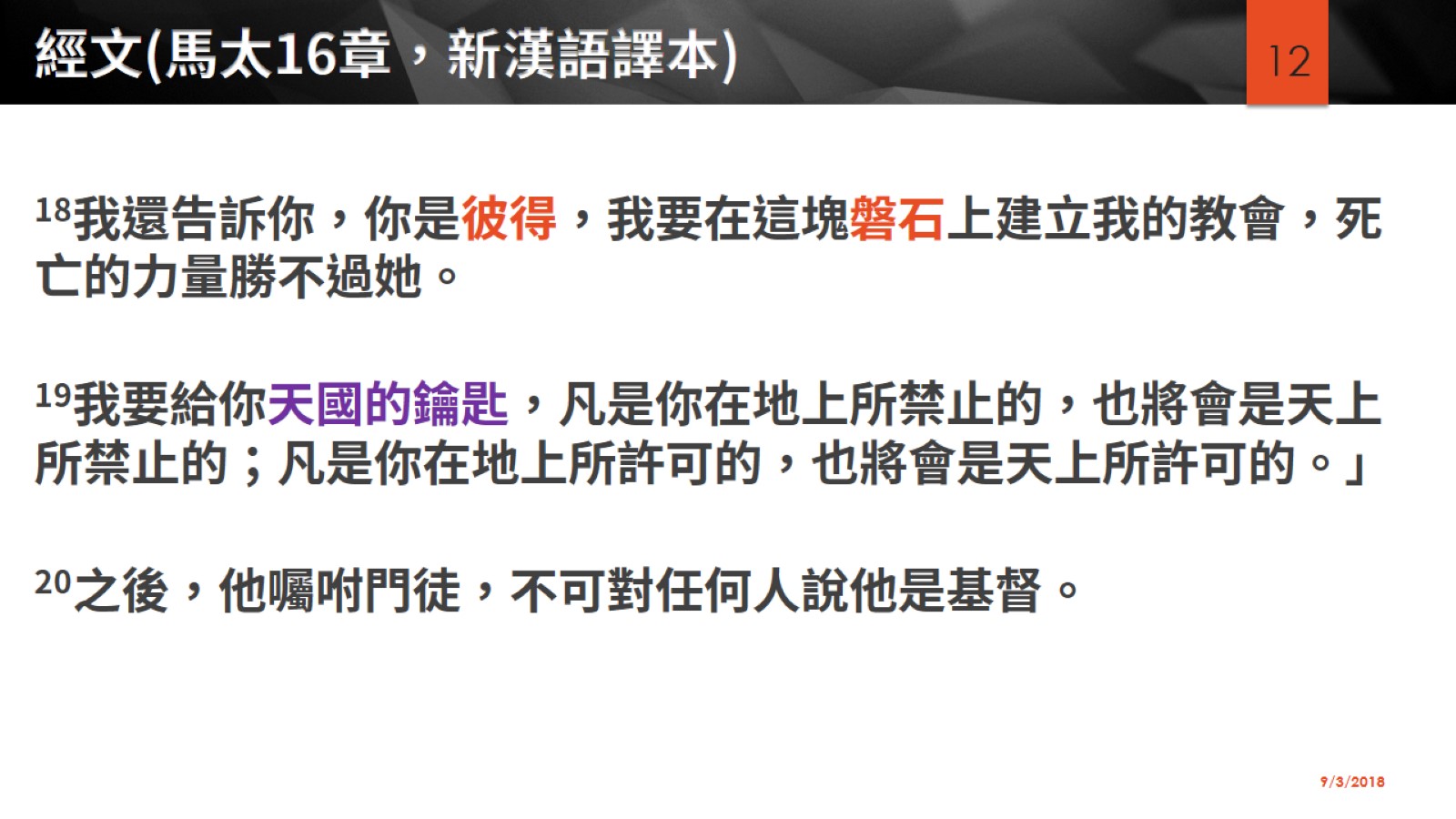 經文(馬太16章，新漢語譯本)
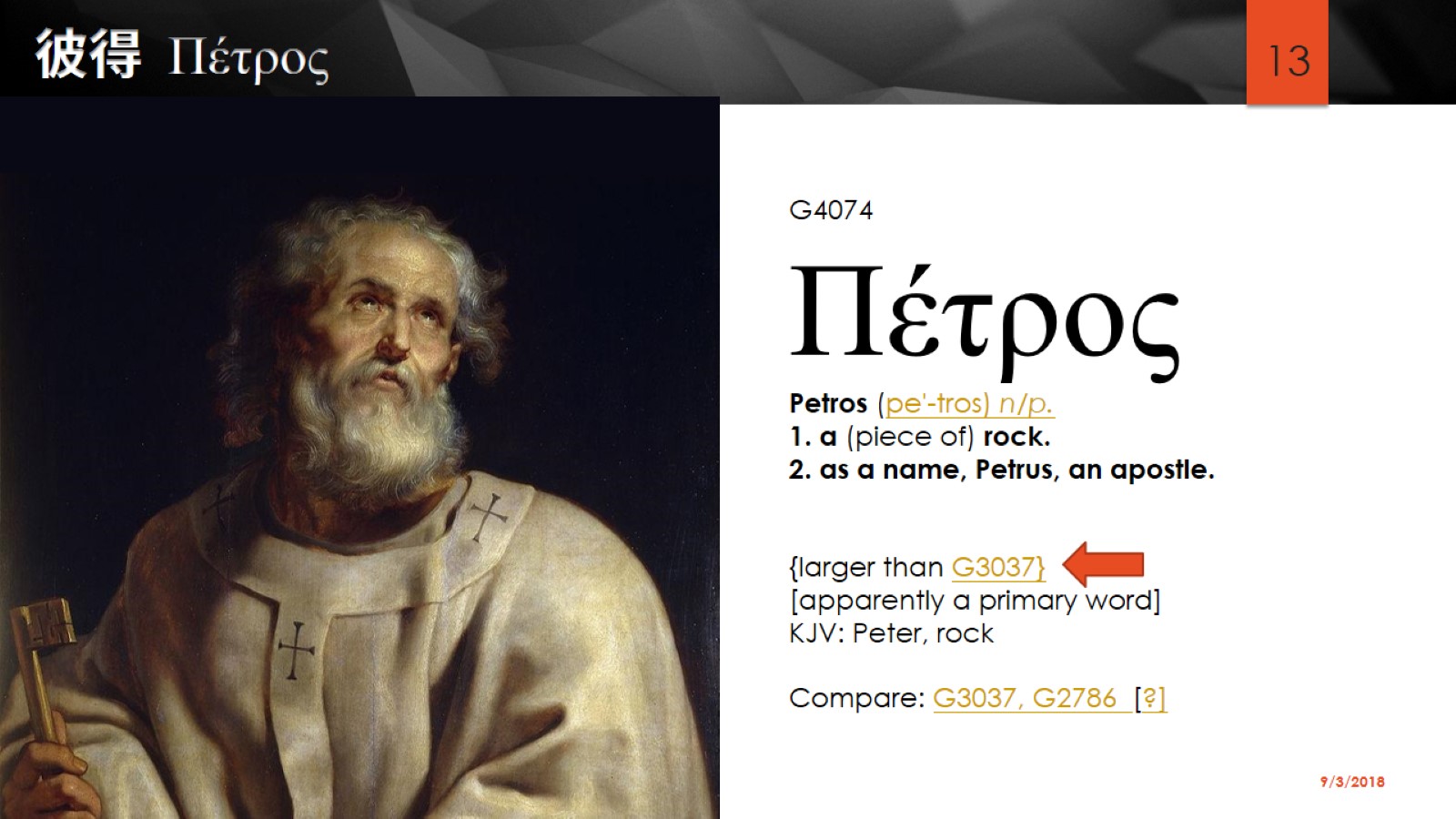 彼得  Πέτρος
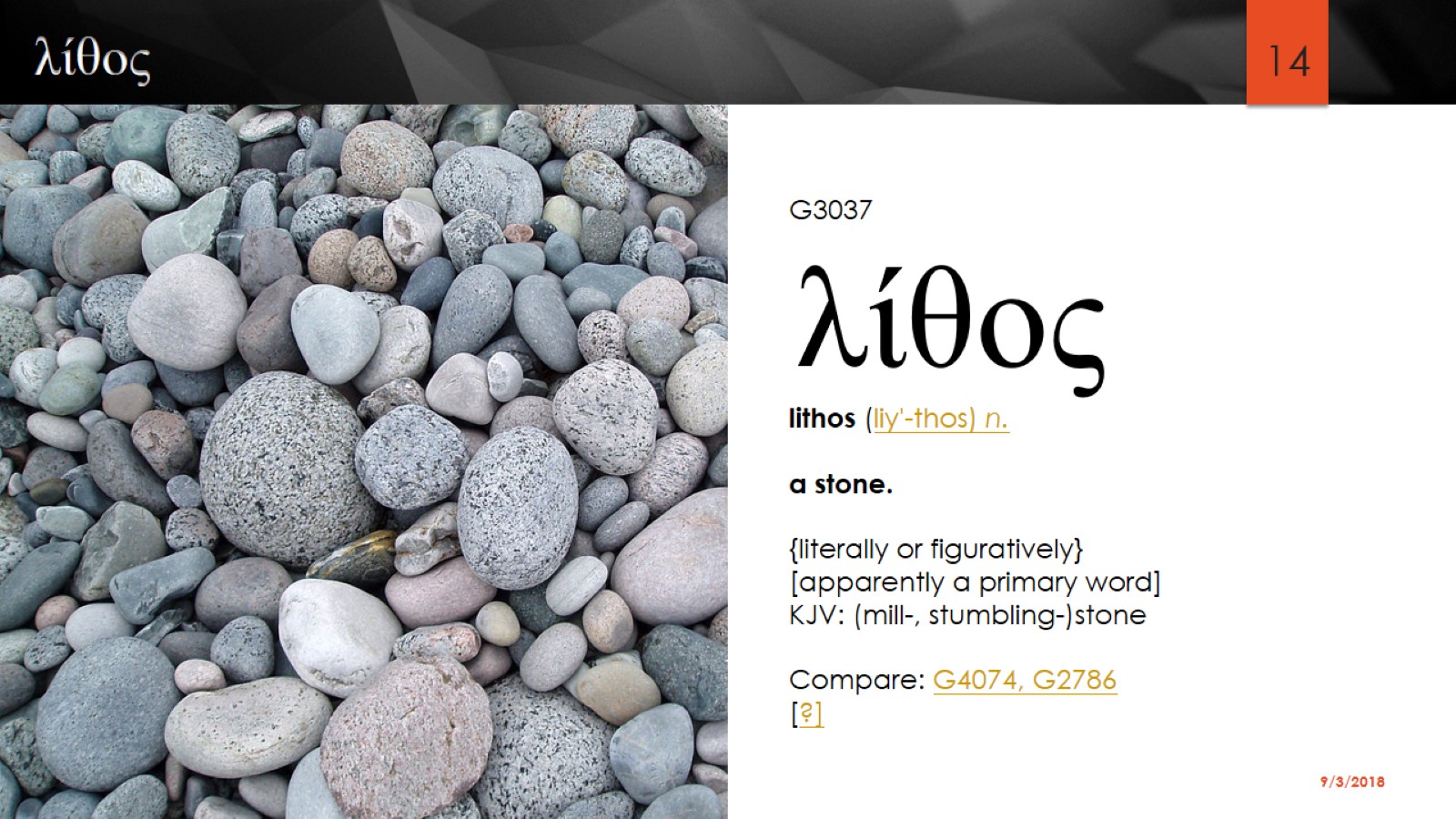 λίθος
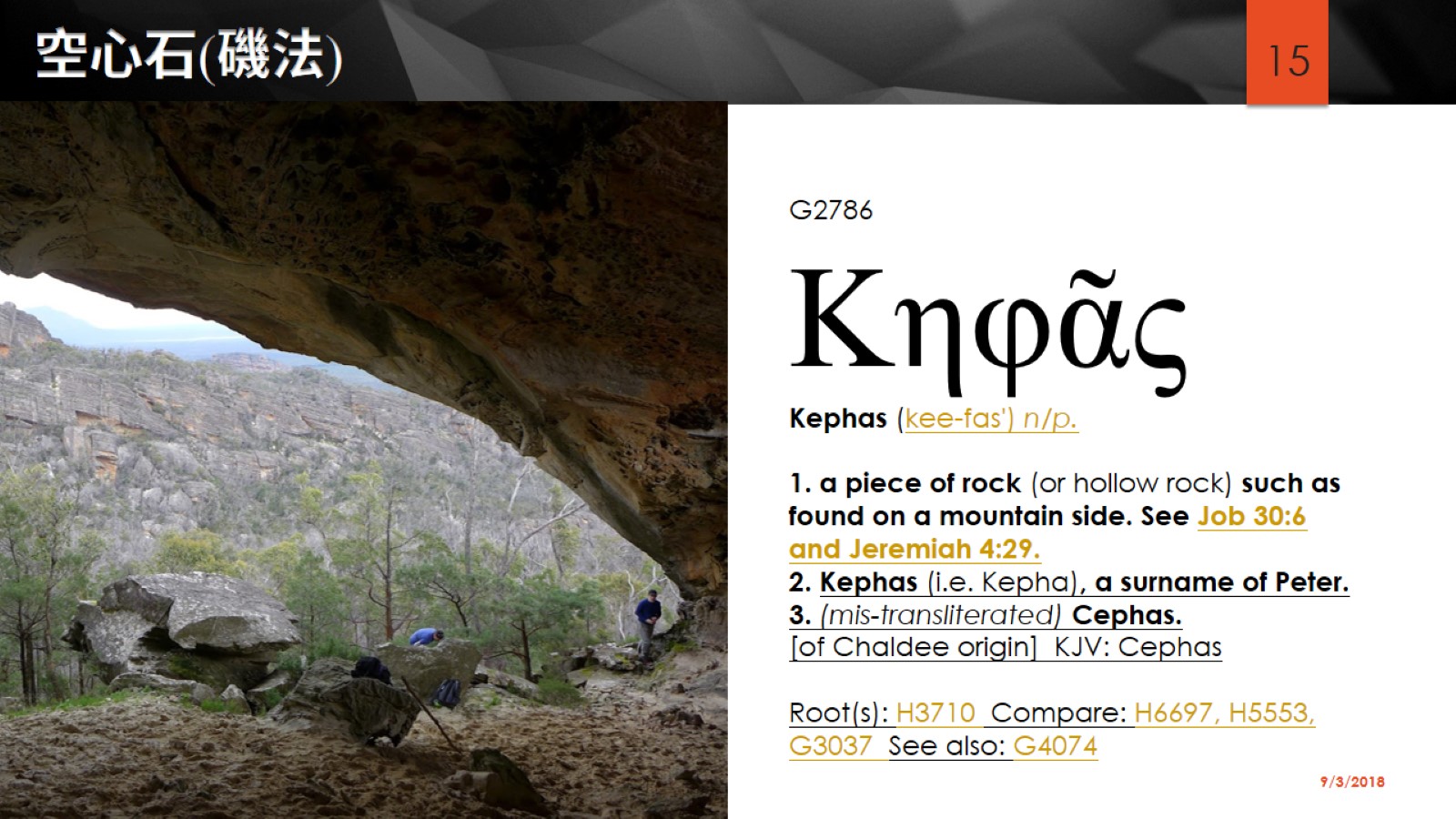 空心石(磯法)
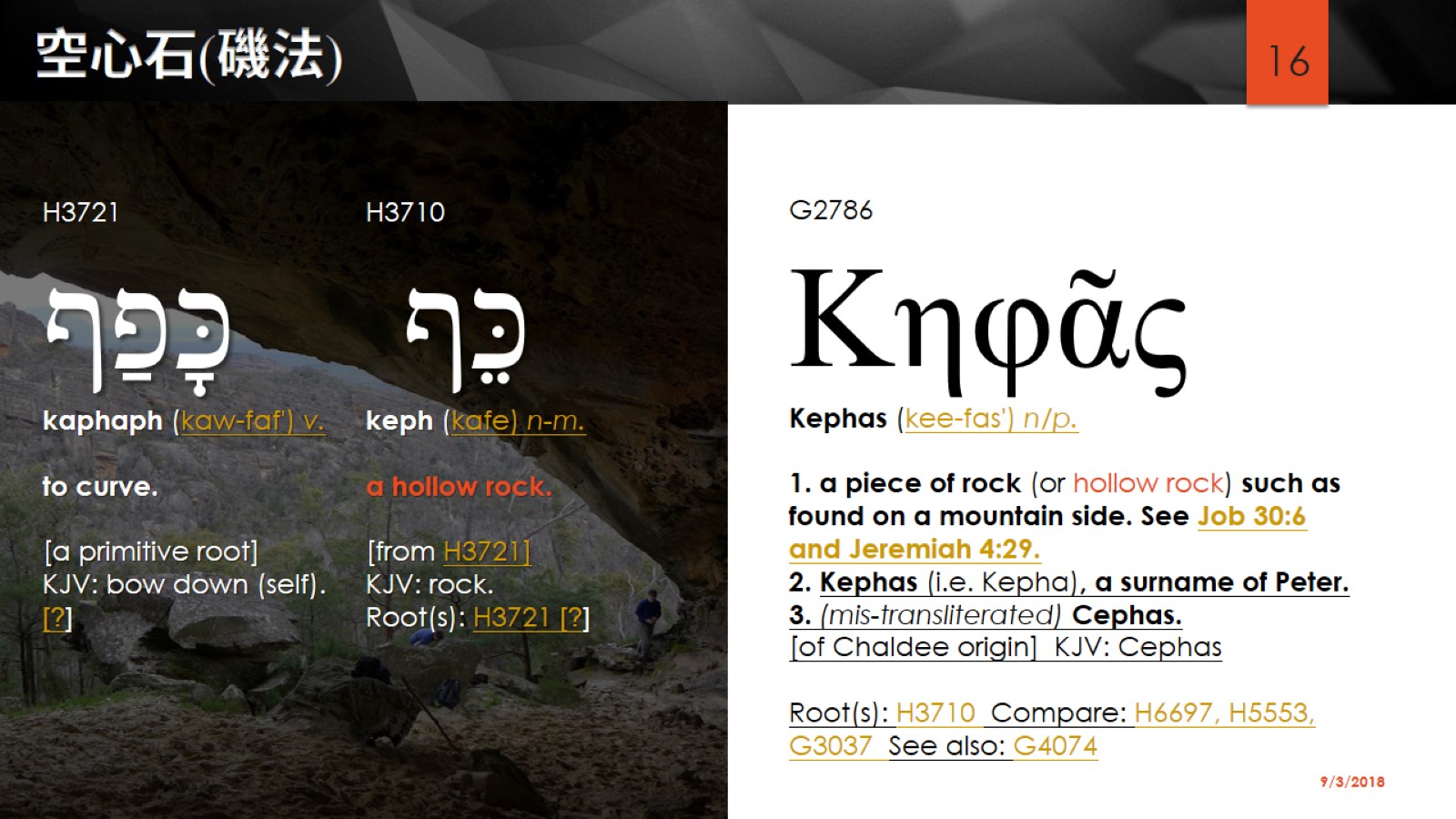 空心石(磯法)
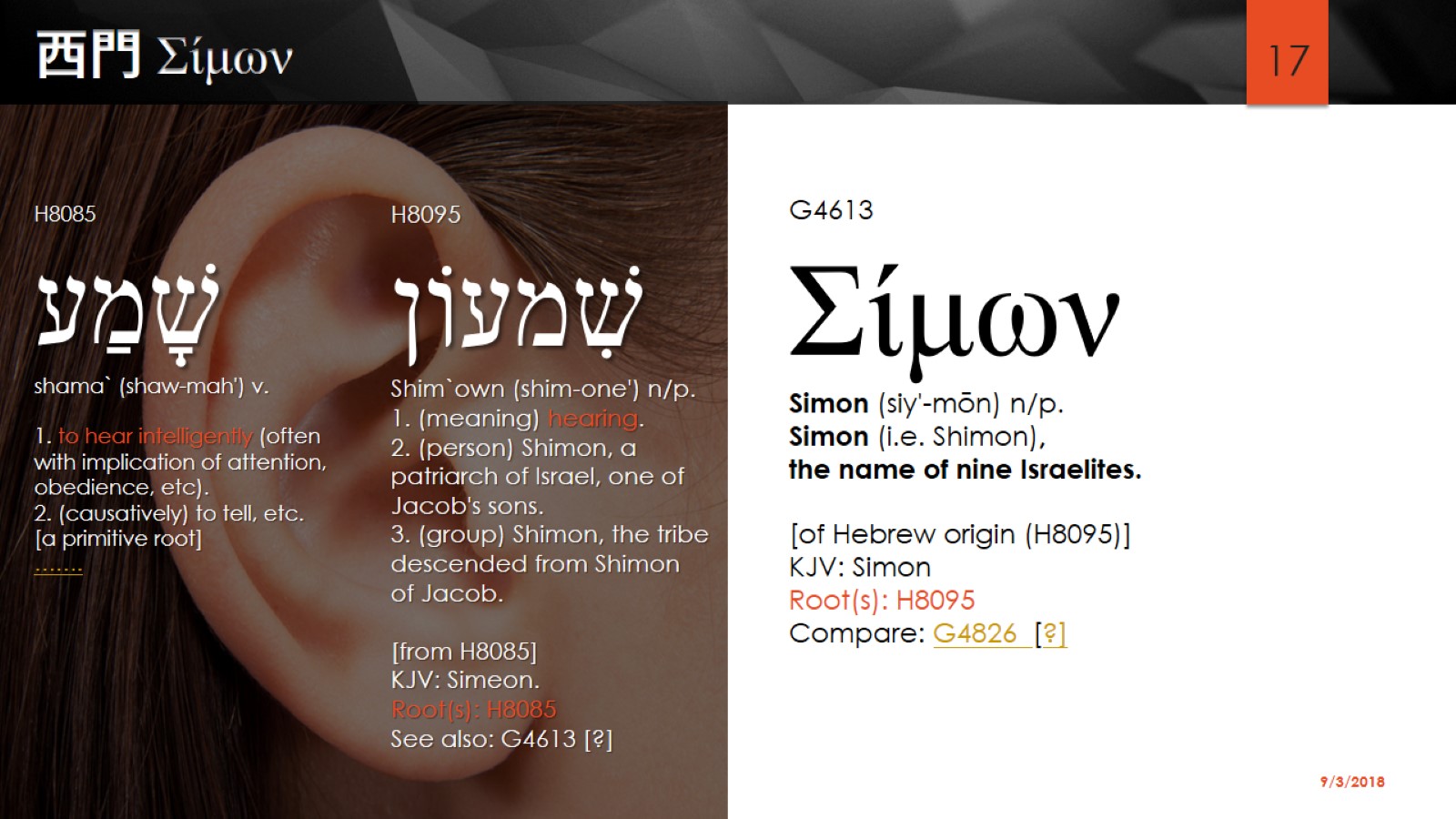 西門 Σίμων
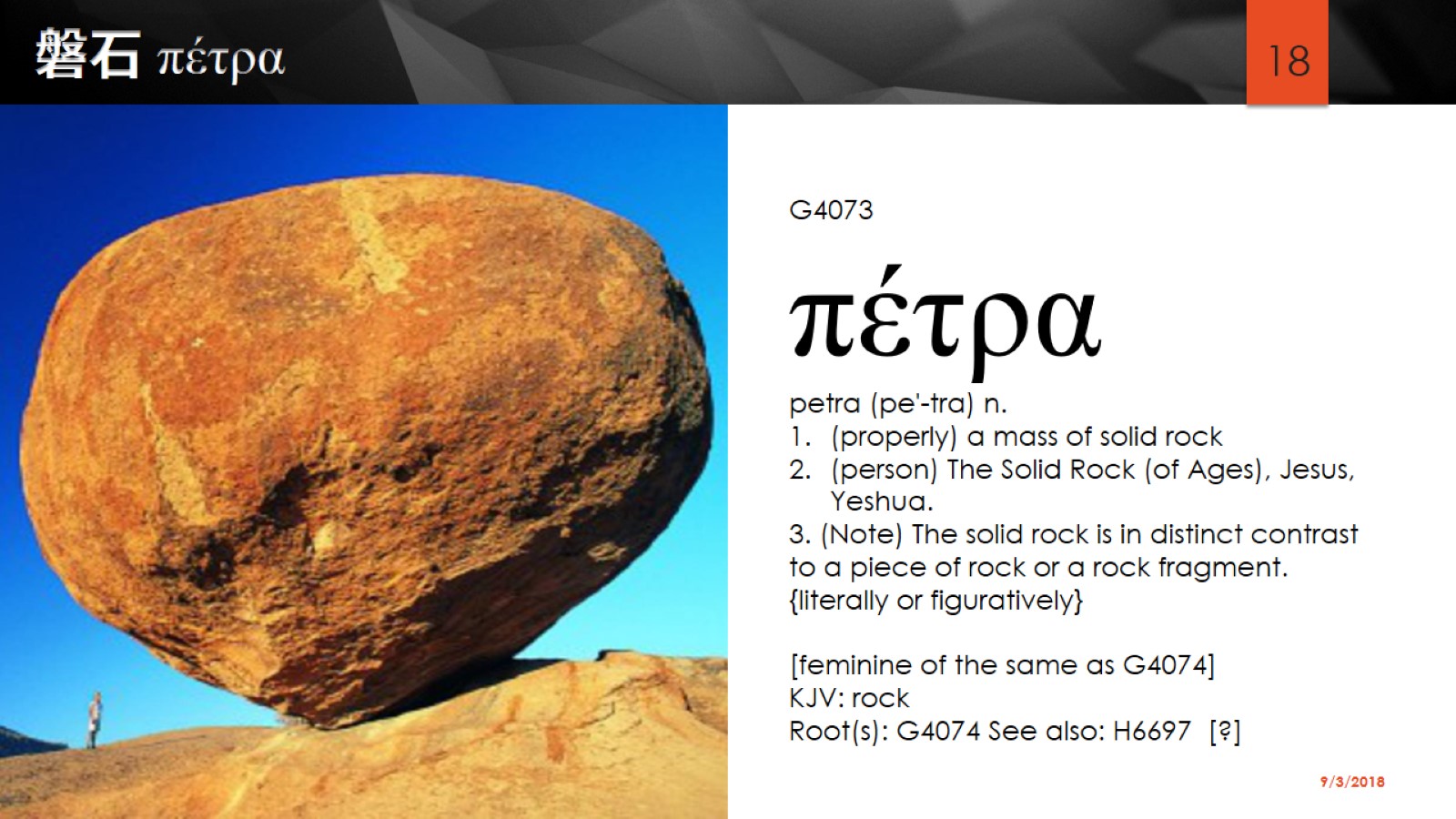 磐石 πέτρα
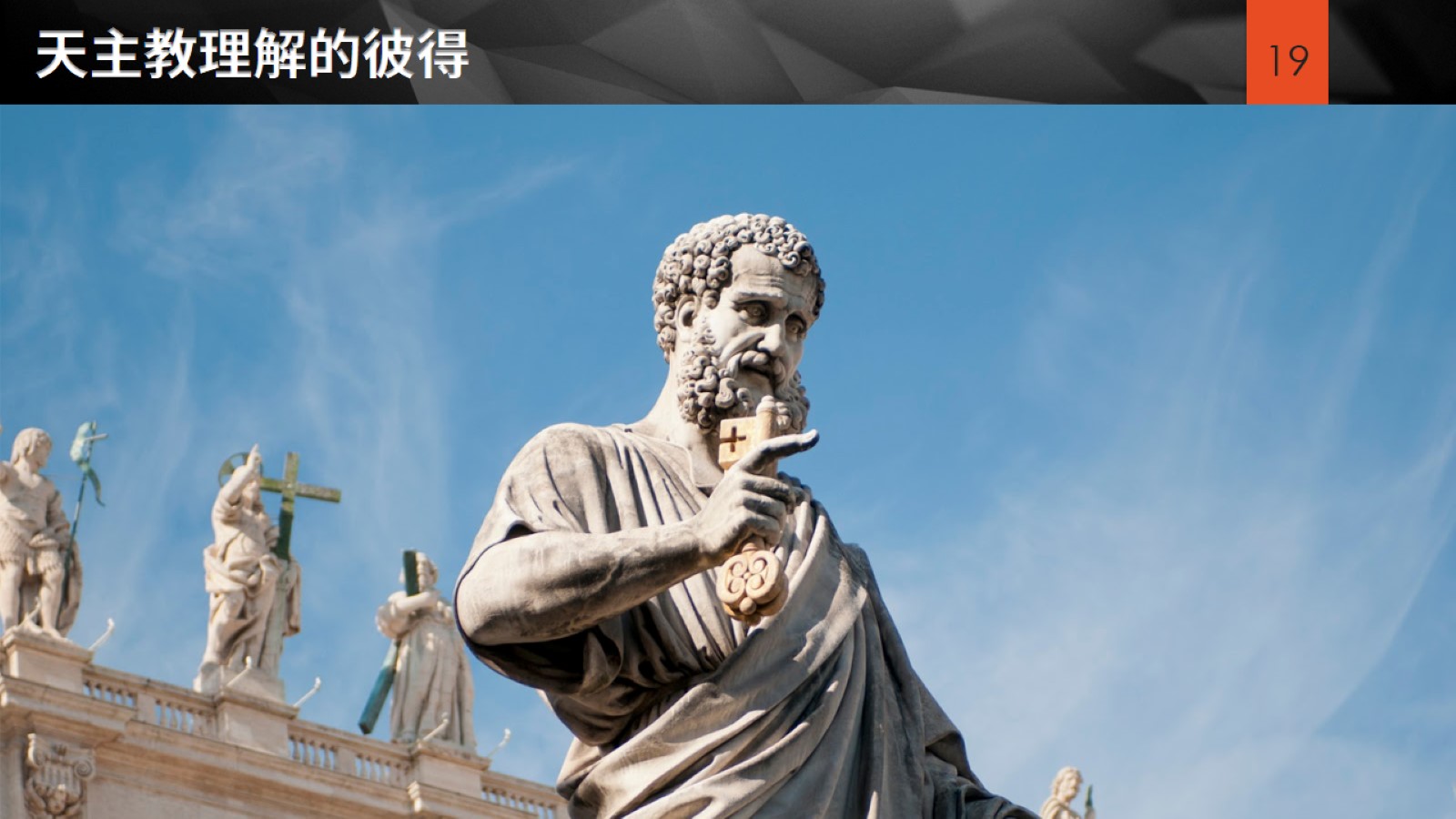 天主教理解的彼得
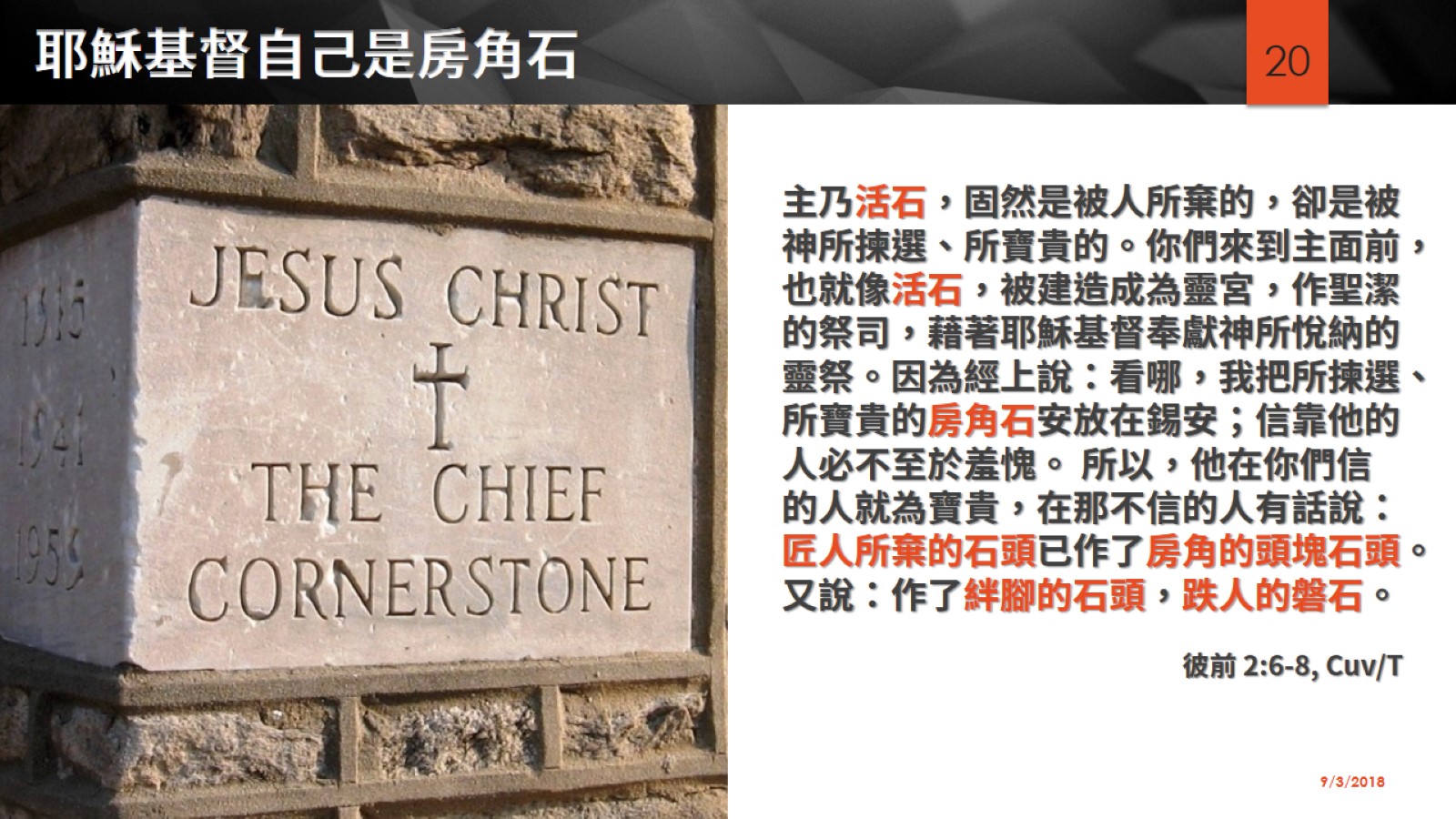 耶穌基督自己是房角石
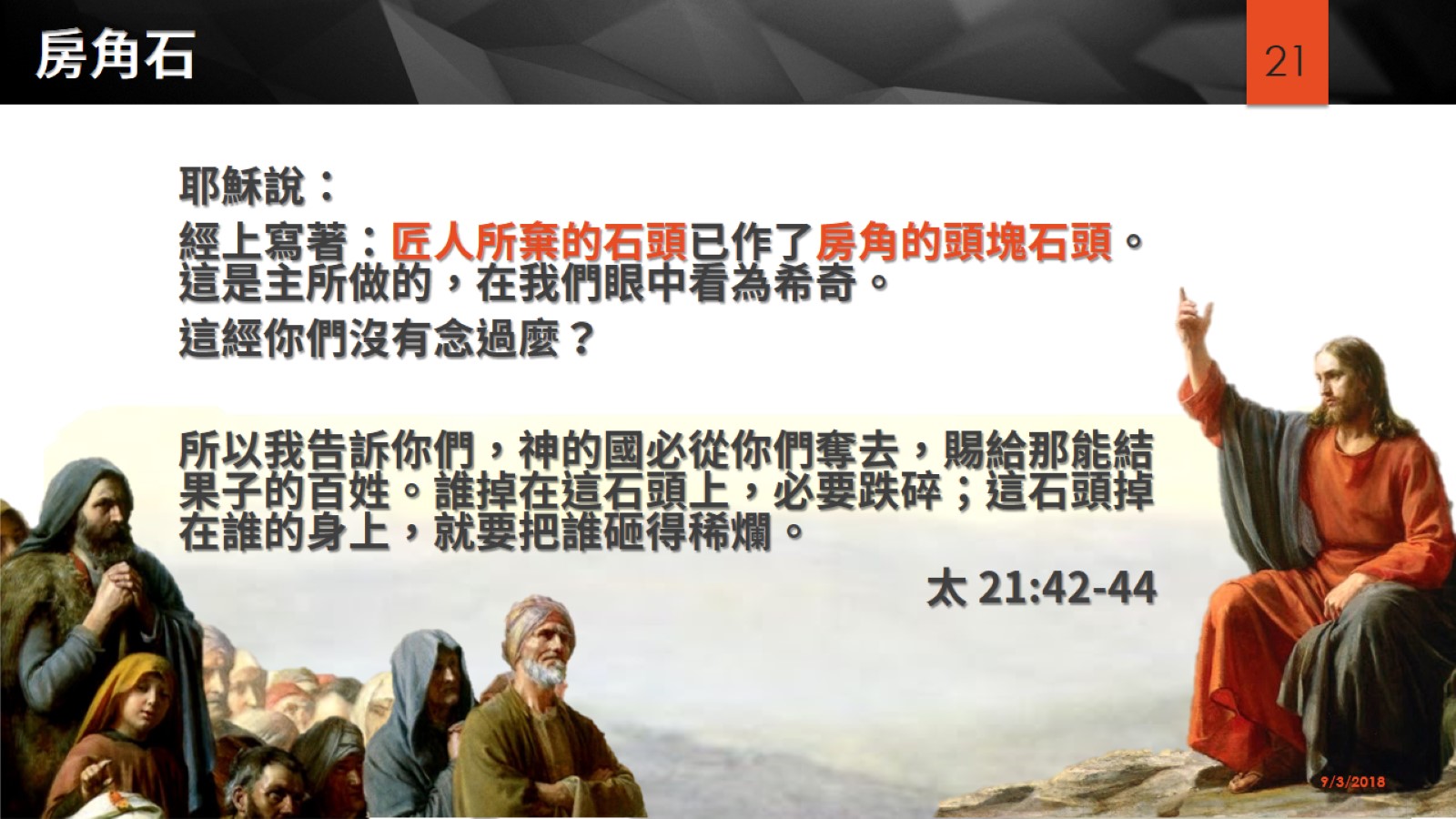 房角石
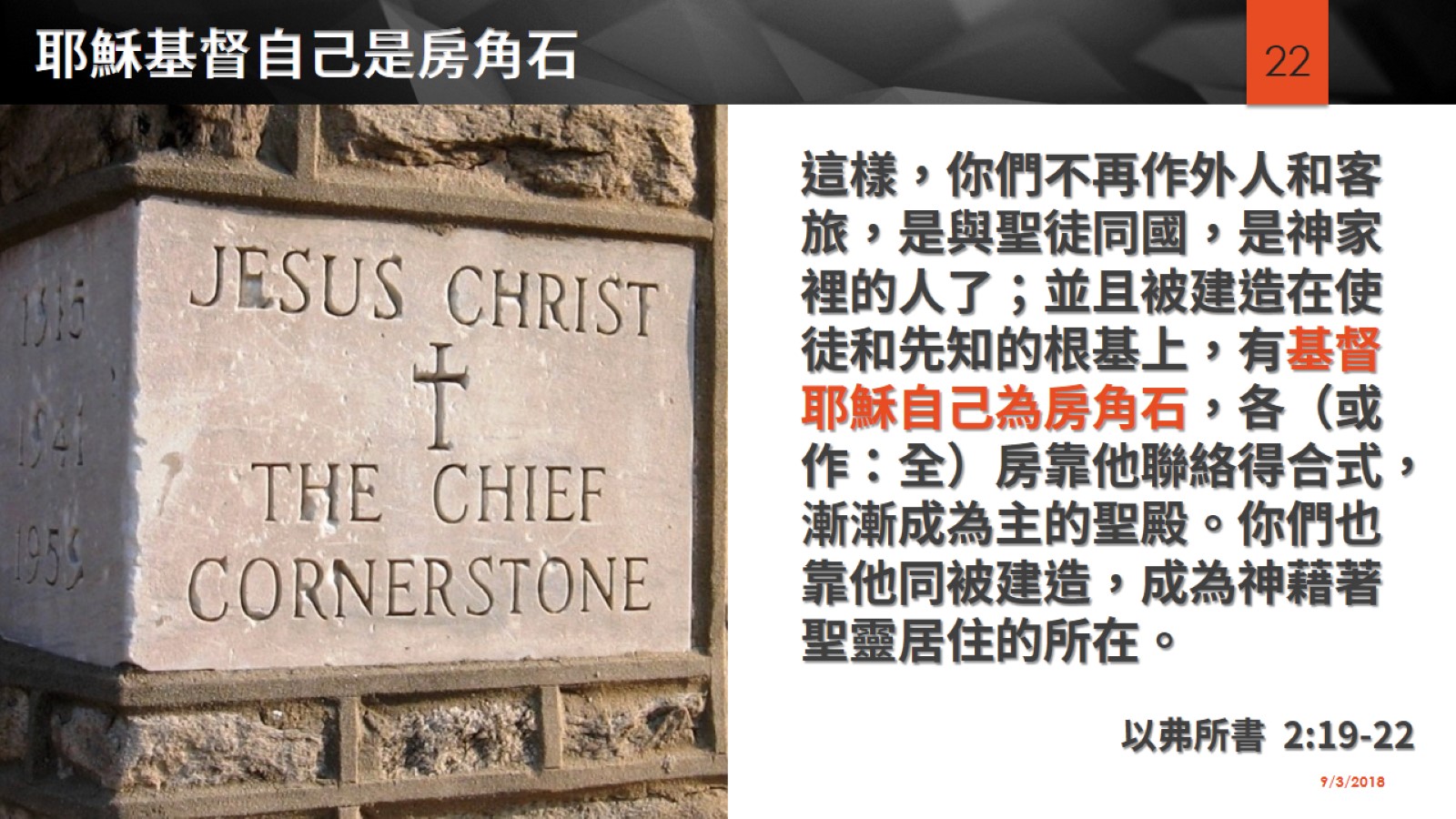 耶穌基督自己是房角石
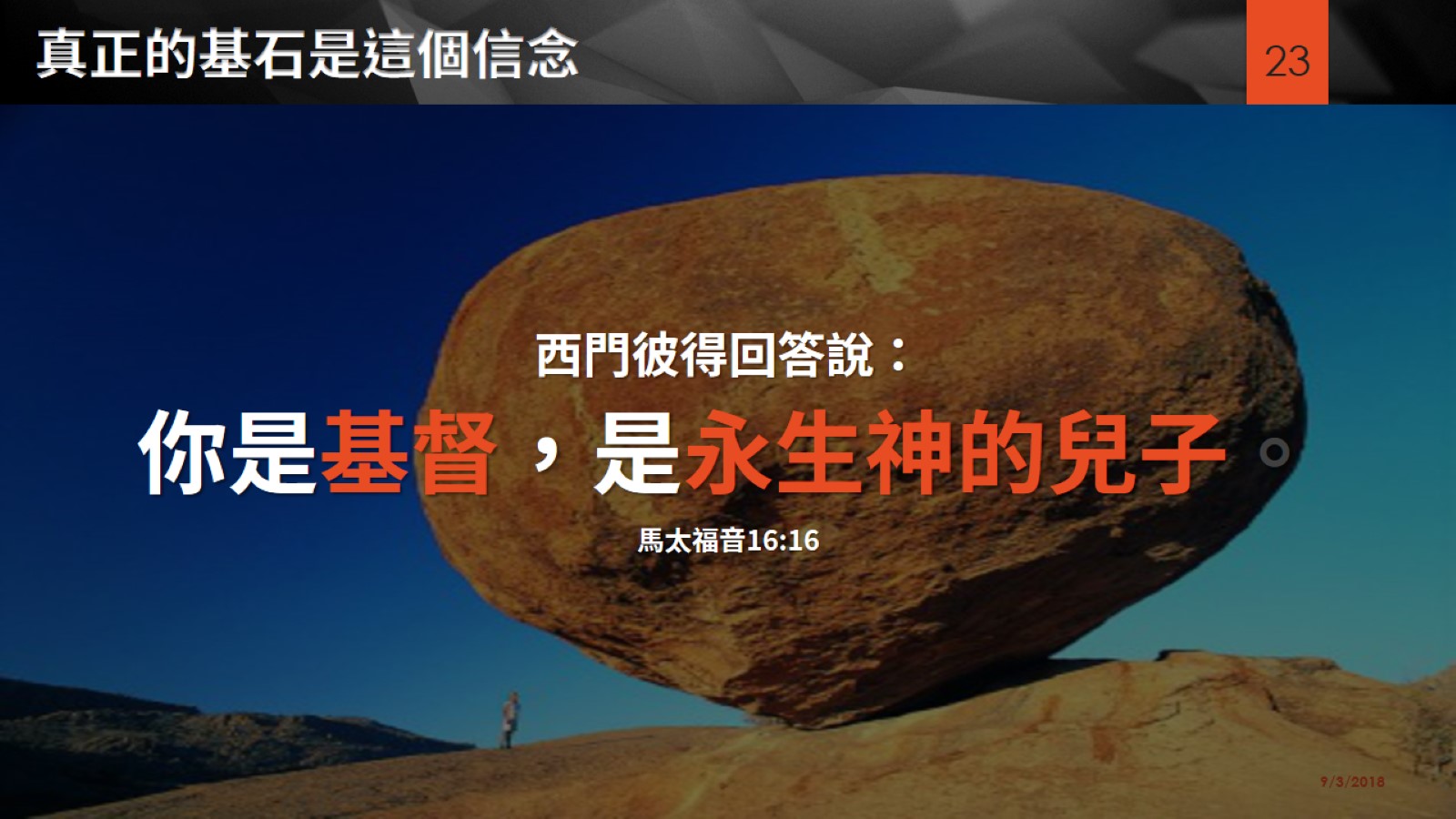 真正的基石是這個信念
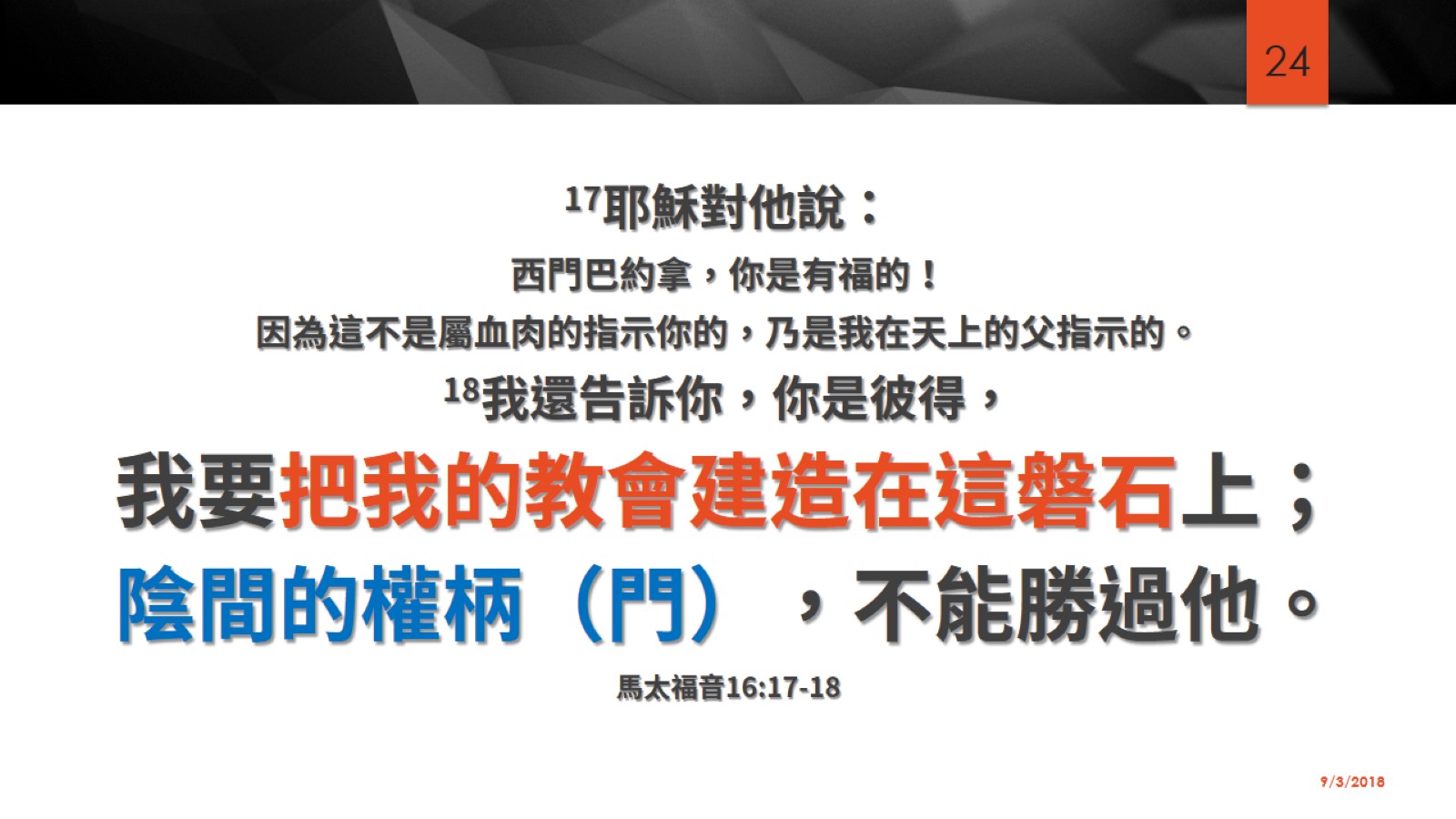 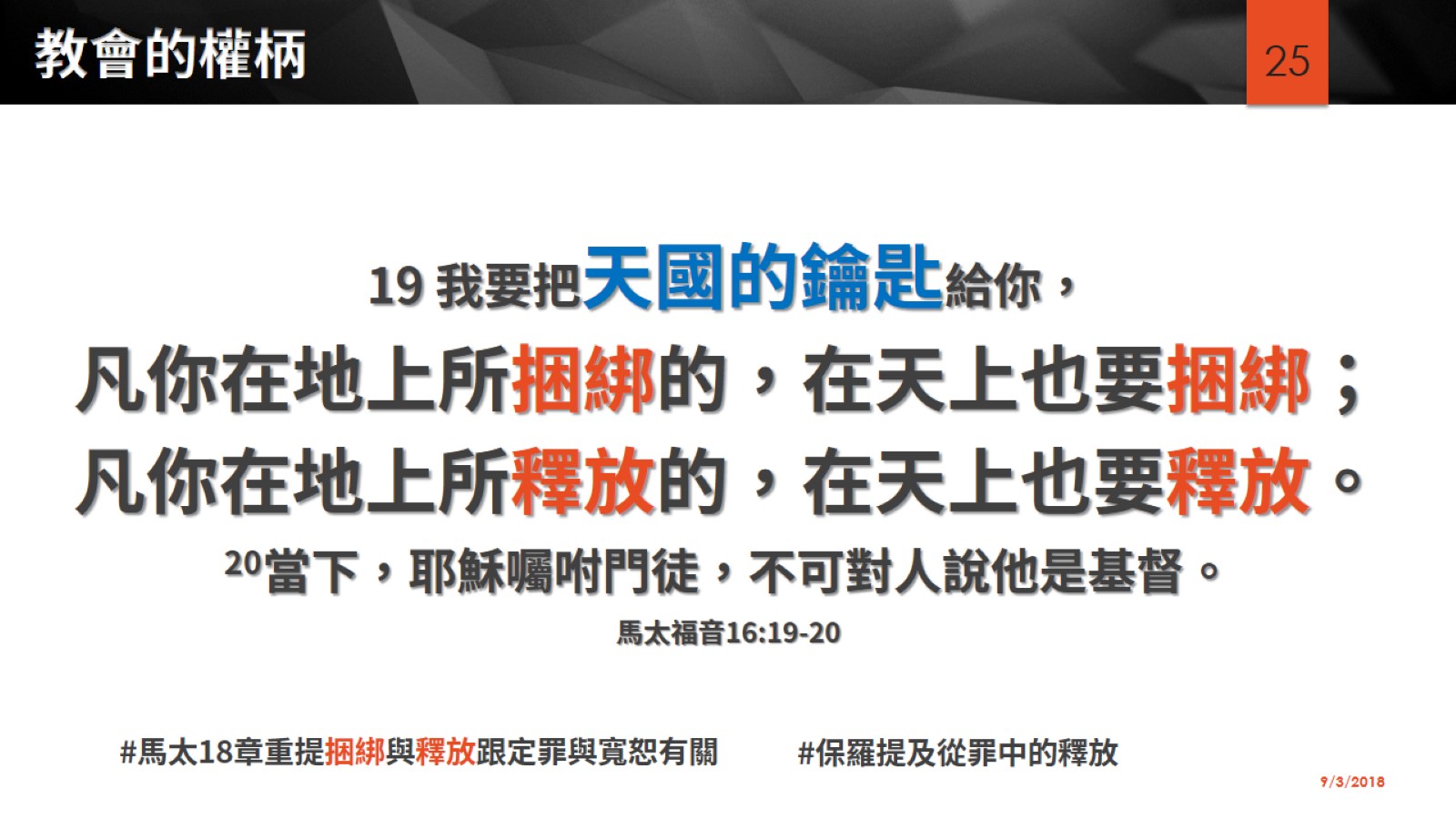 教會的權柄
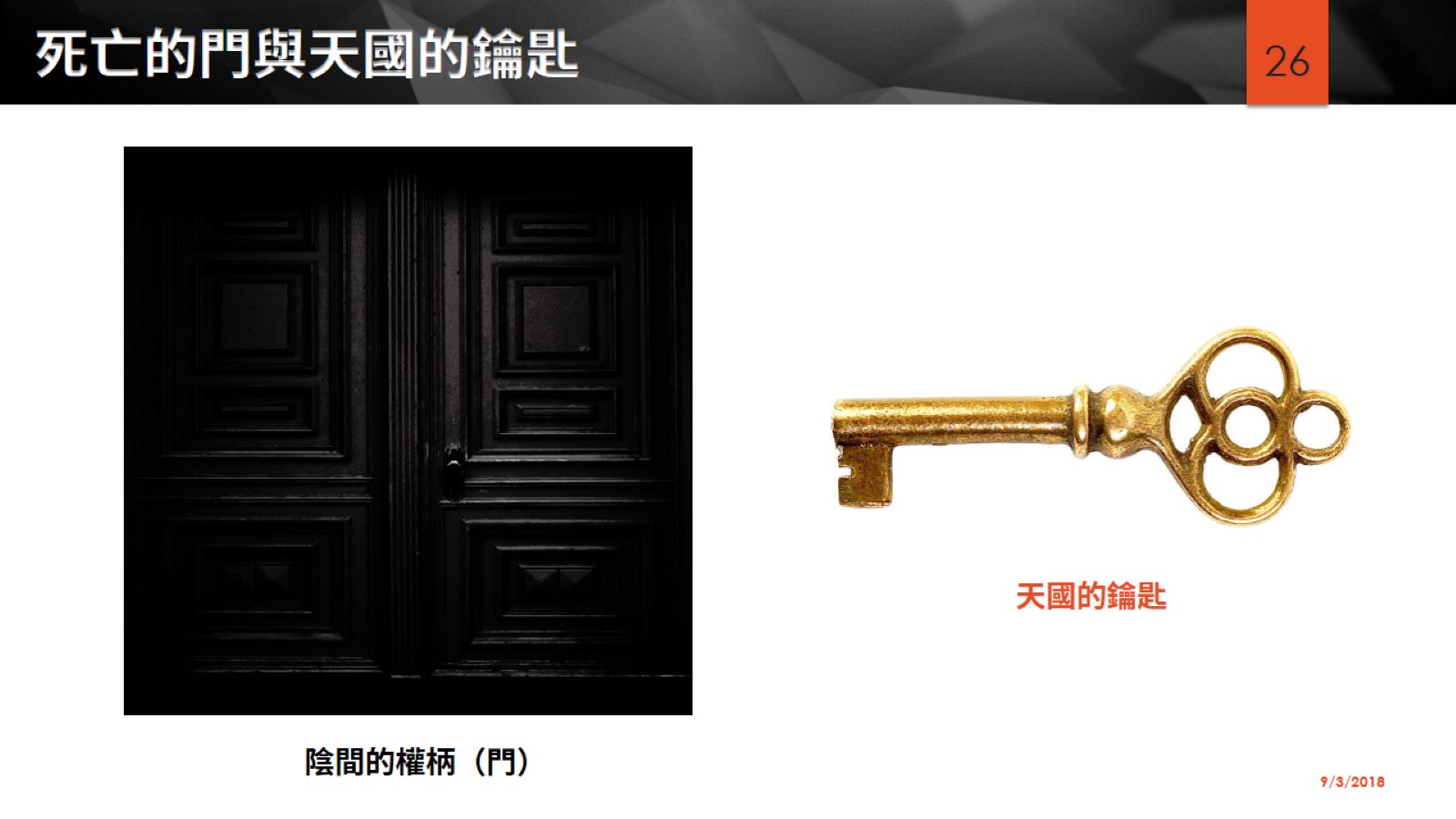 死亡的門與天國的鑰匙
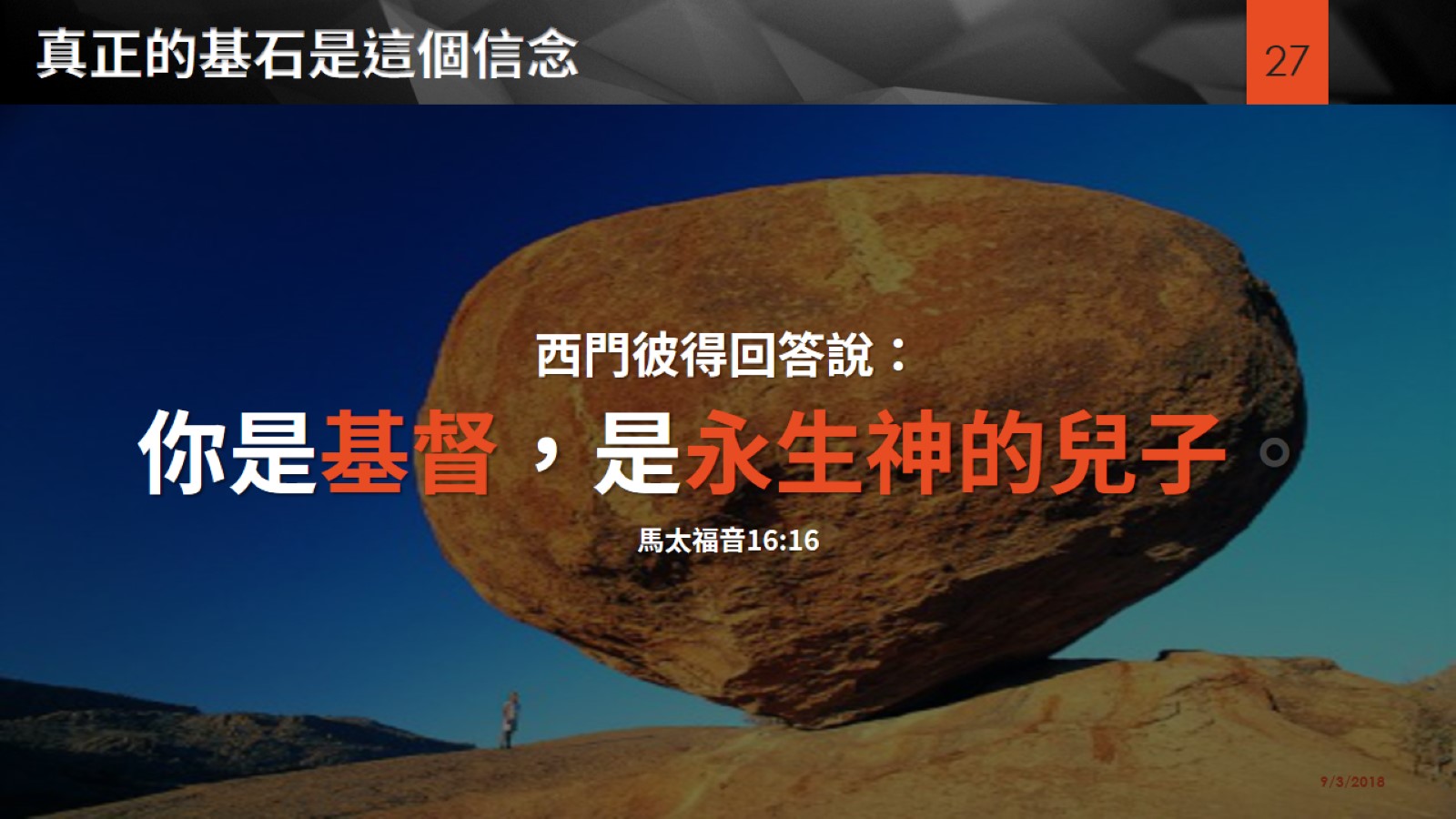 真正的基石是這個信念
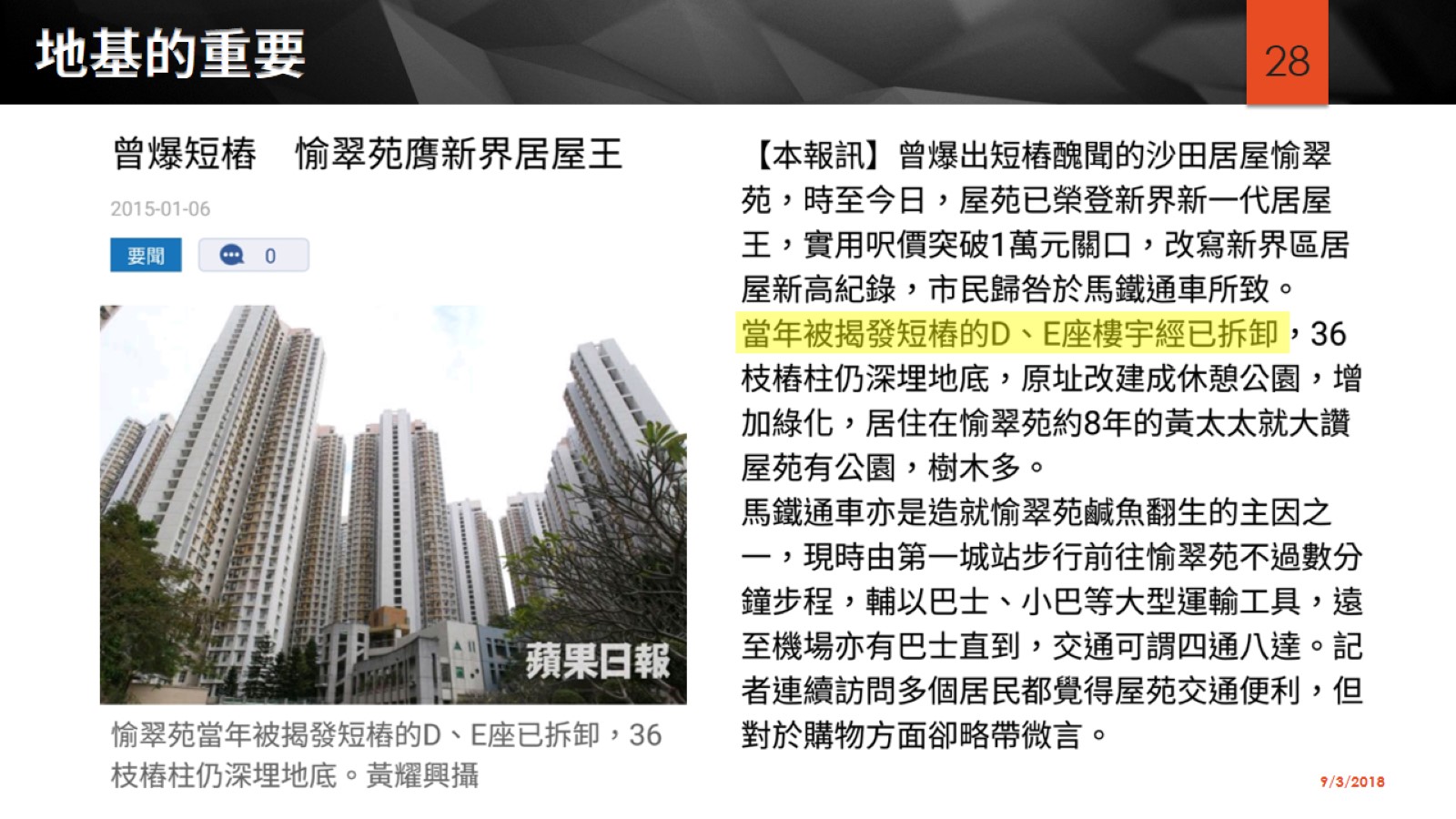 地基的重要
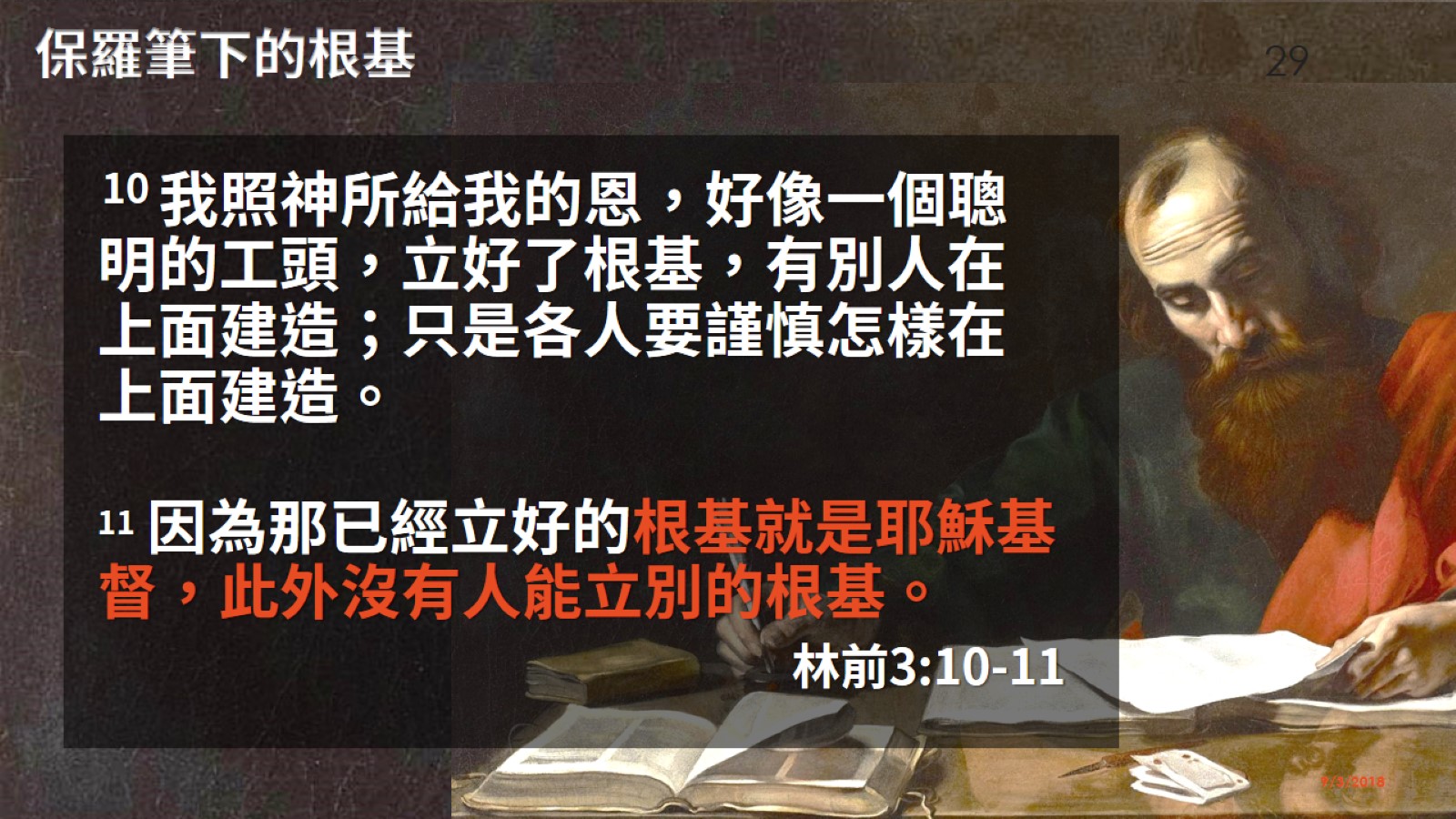 保羅筆下的根基
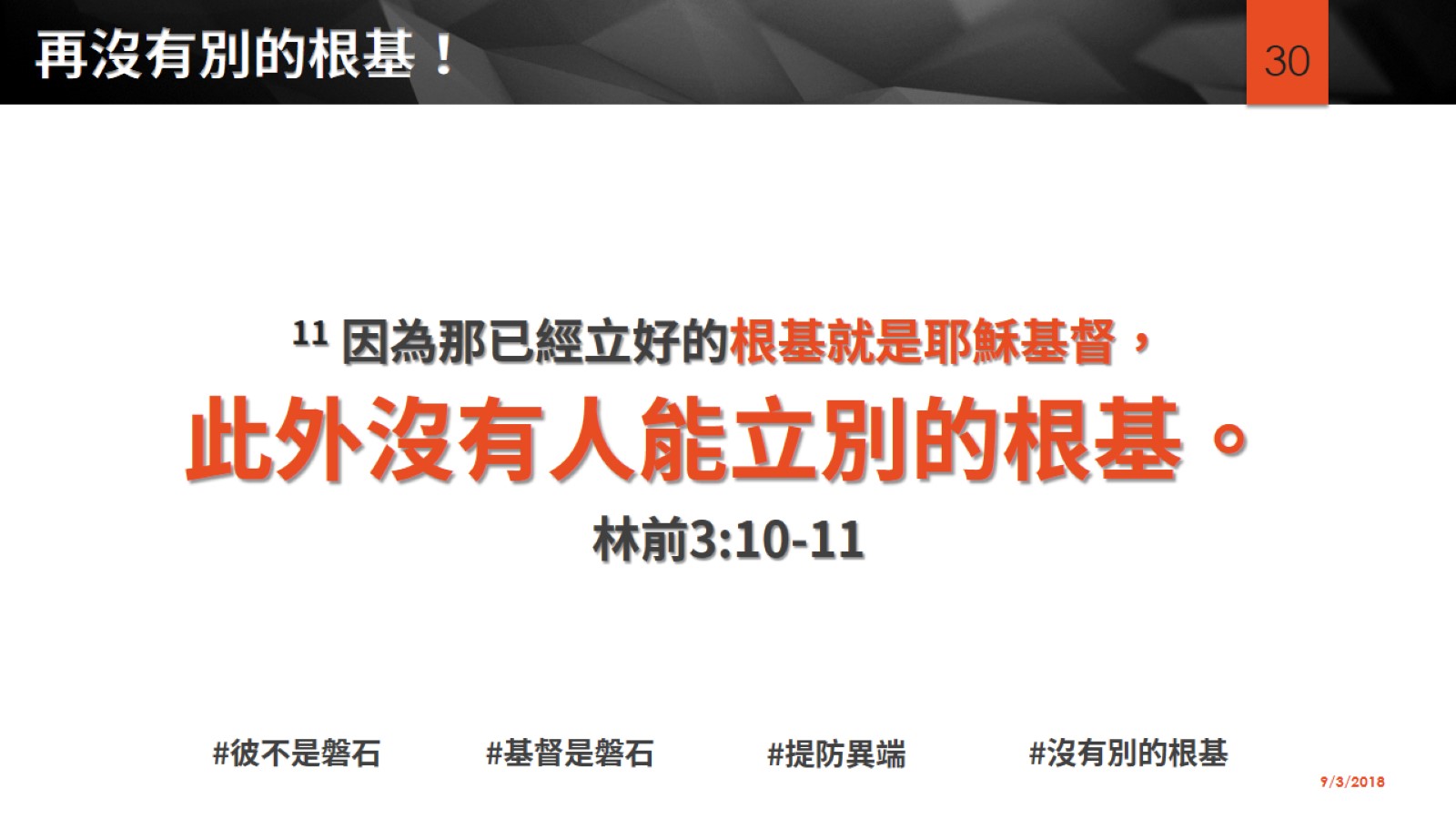 再沒有別的根基！
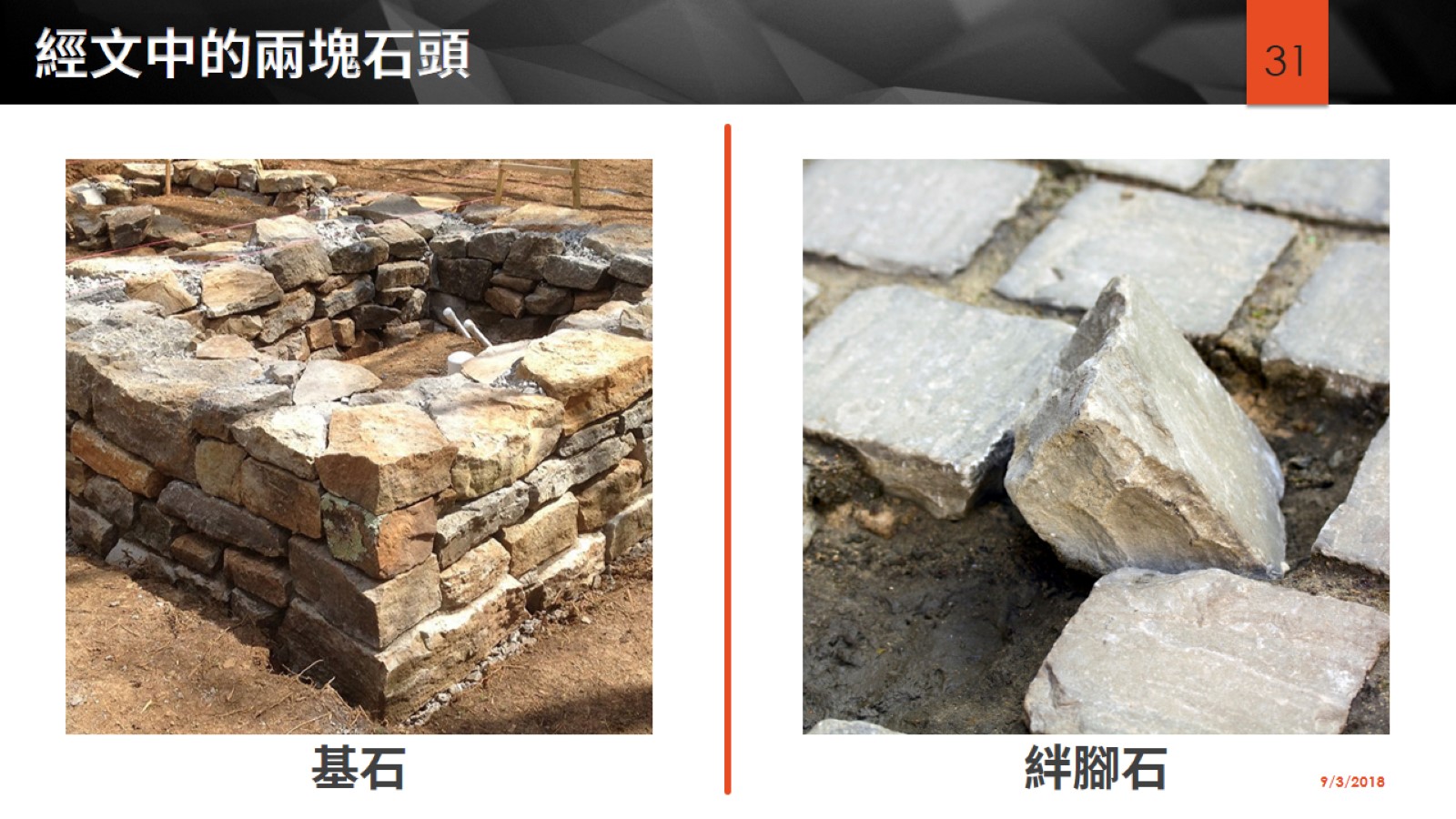 經文中的兩塊石頭
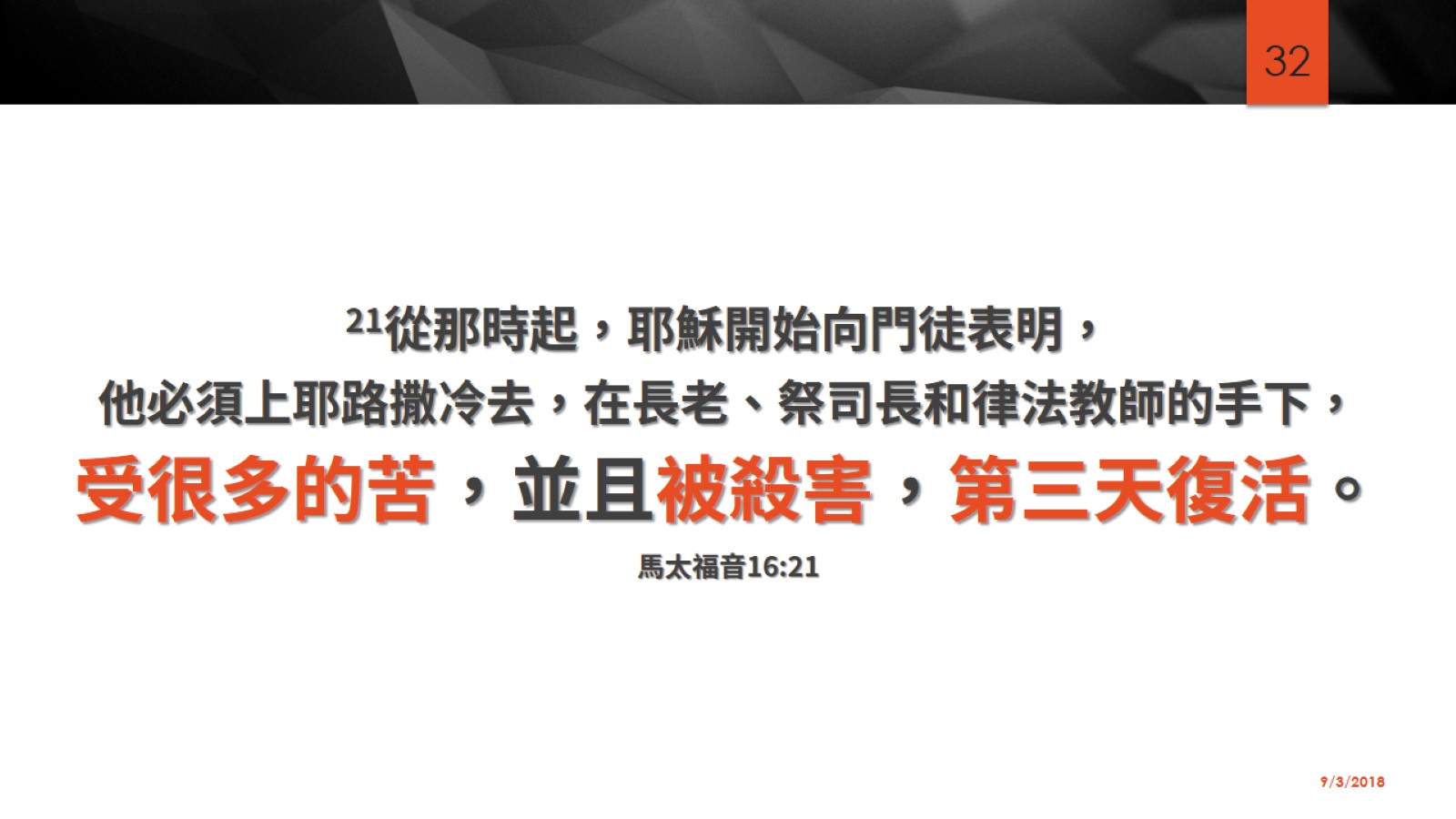 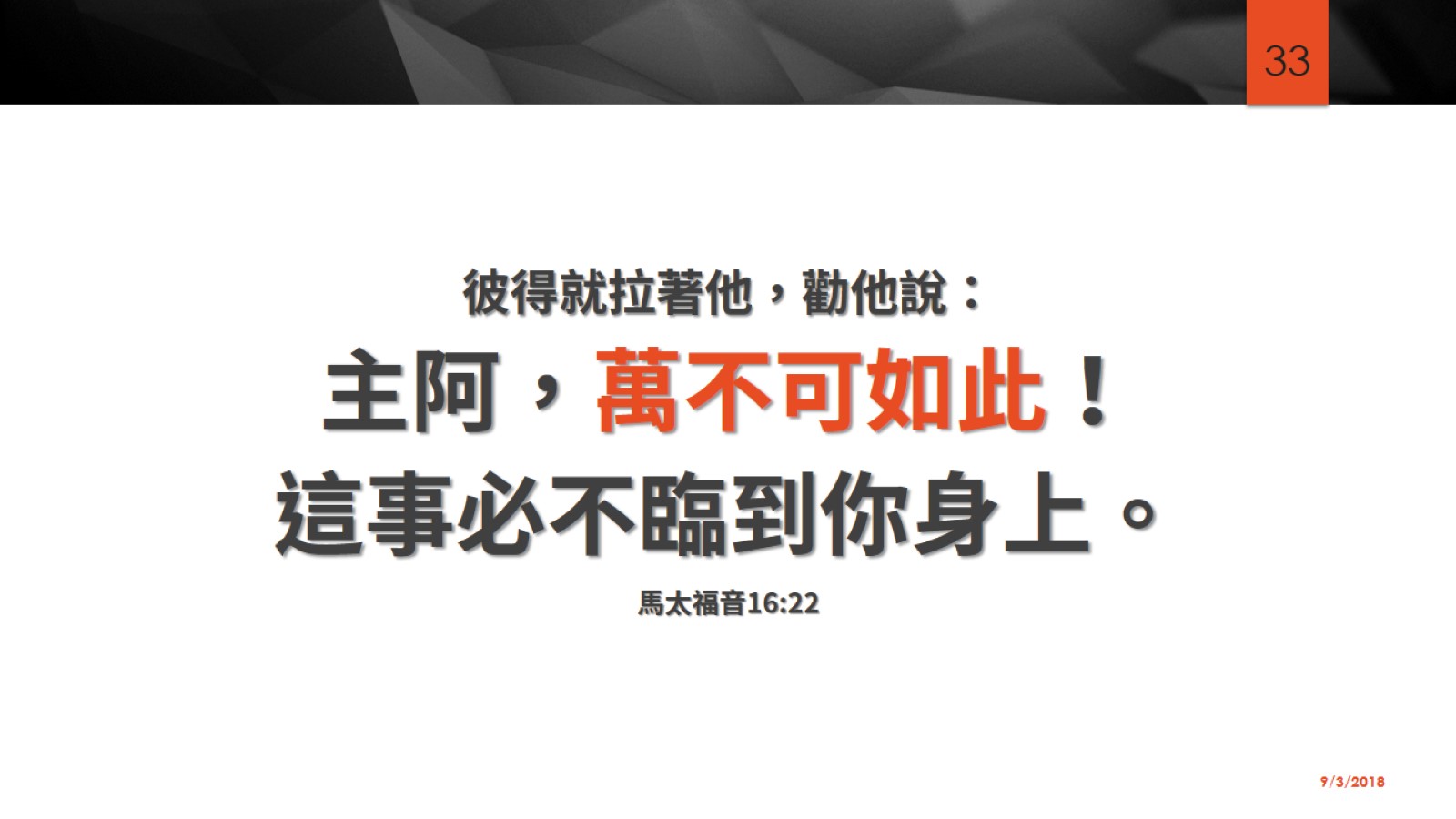 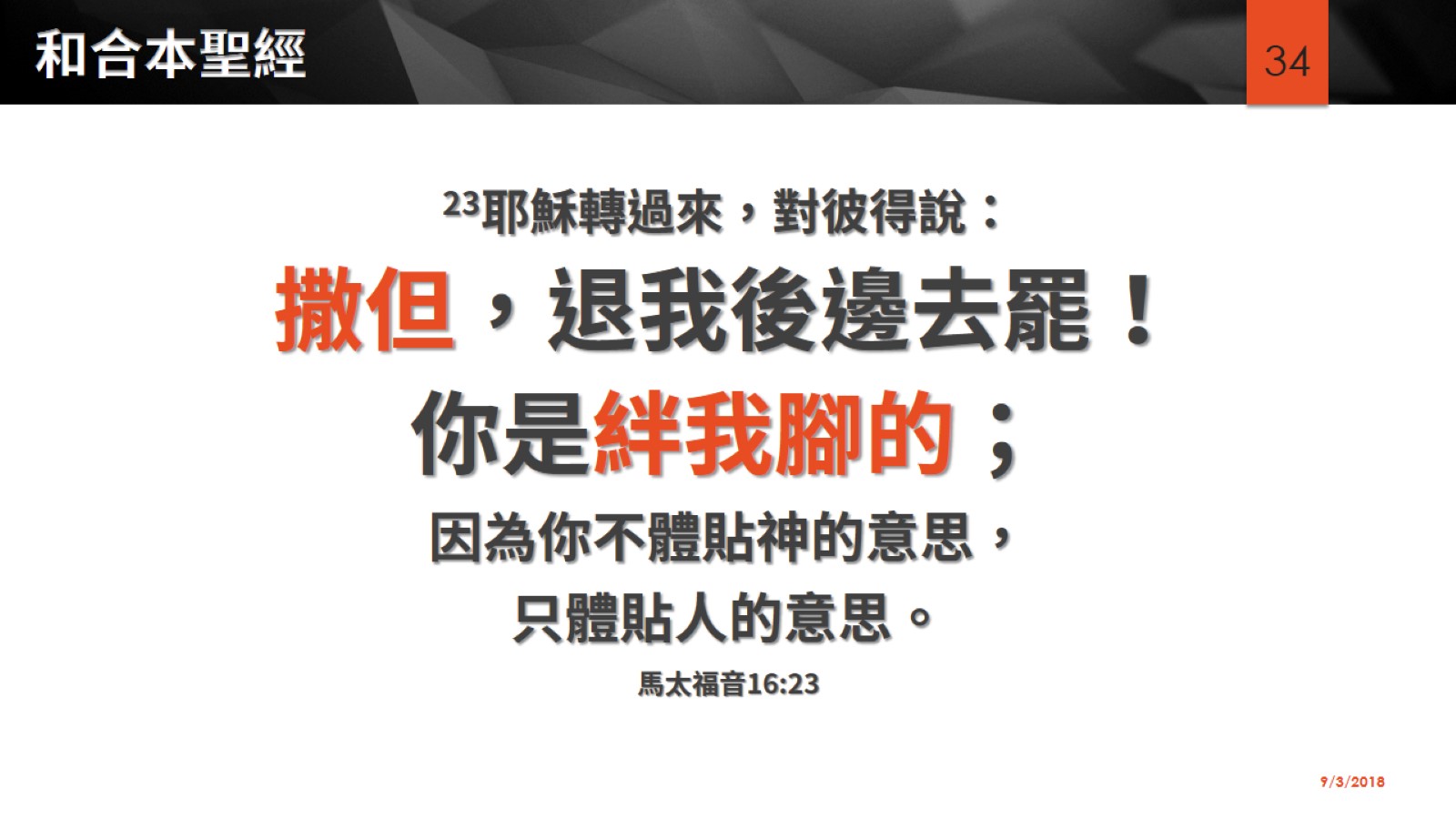 和合本聖經
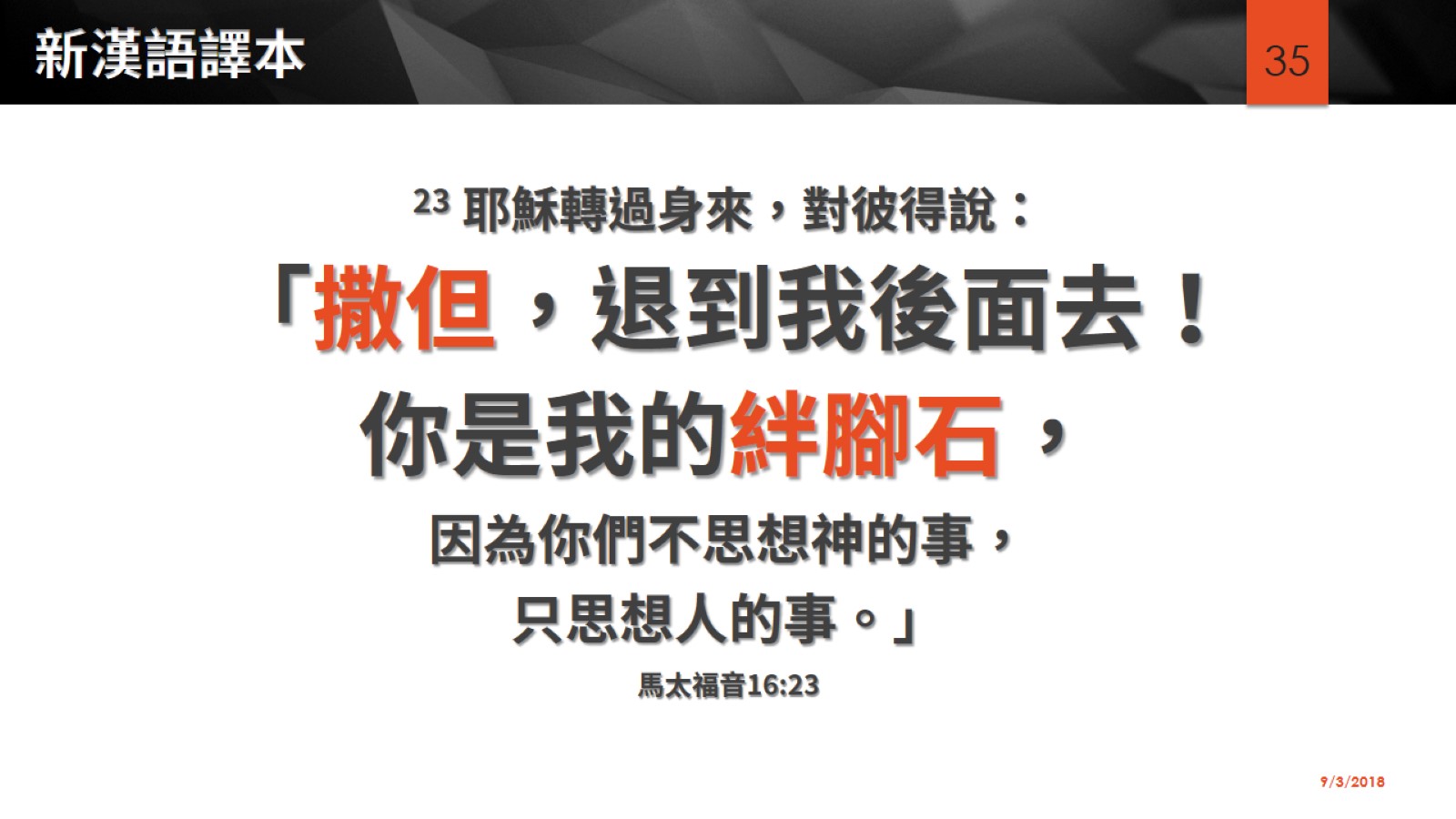 新漢語譯本
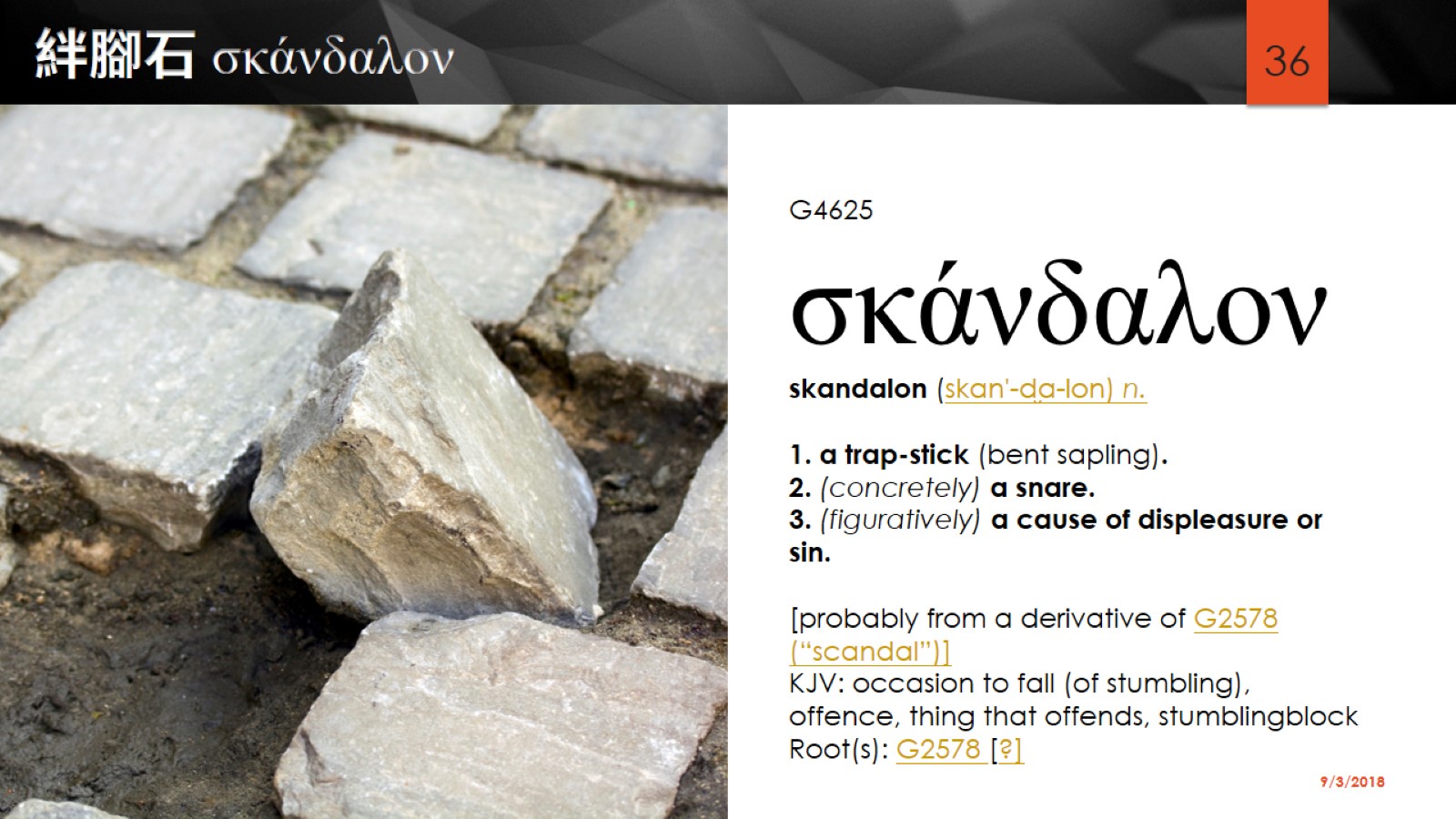 絆腳石 σκάνδαλον
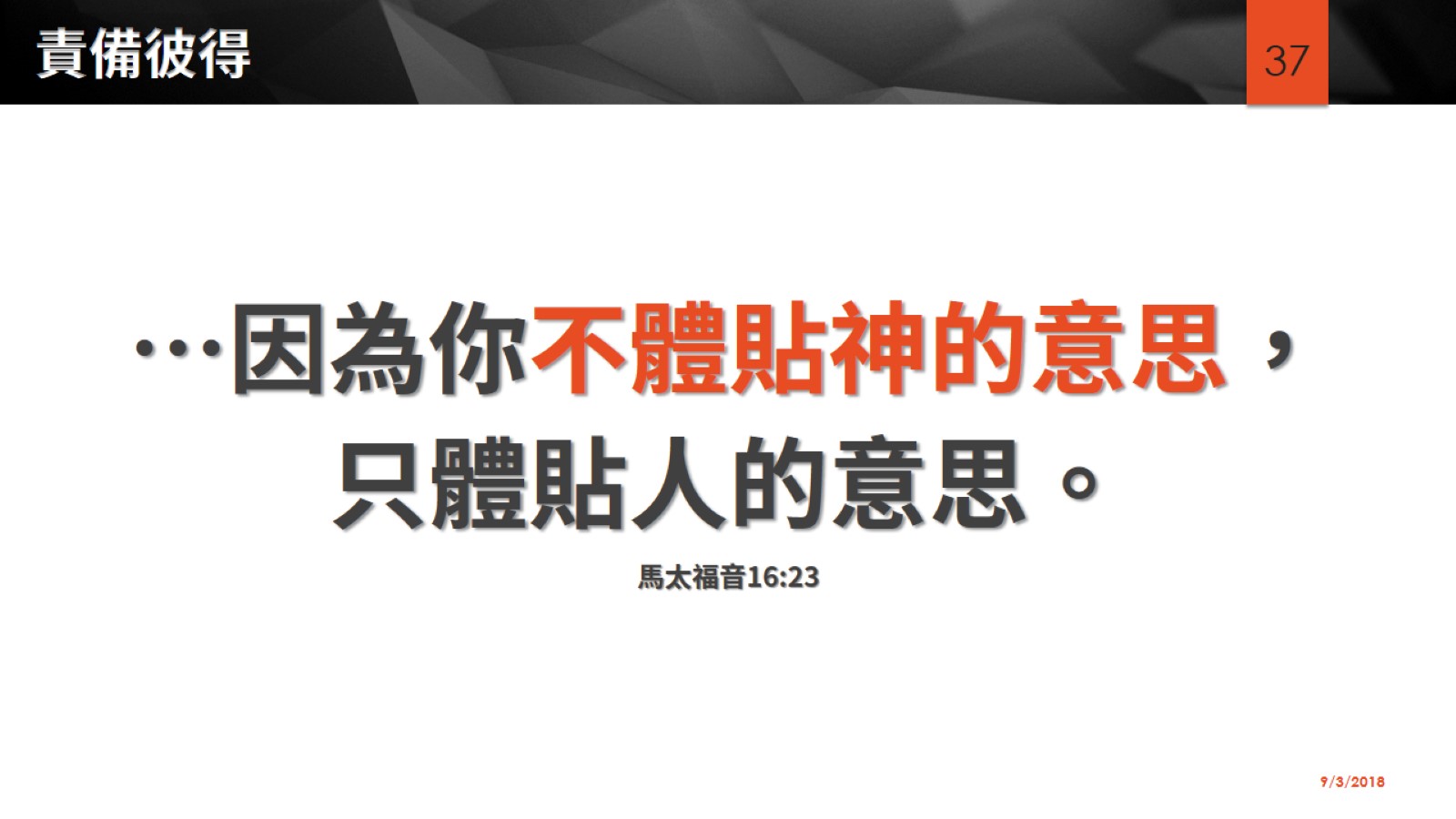 責備彼得
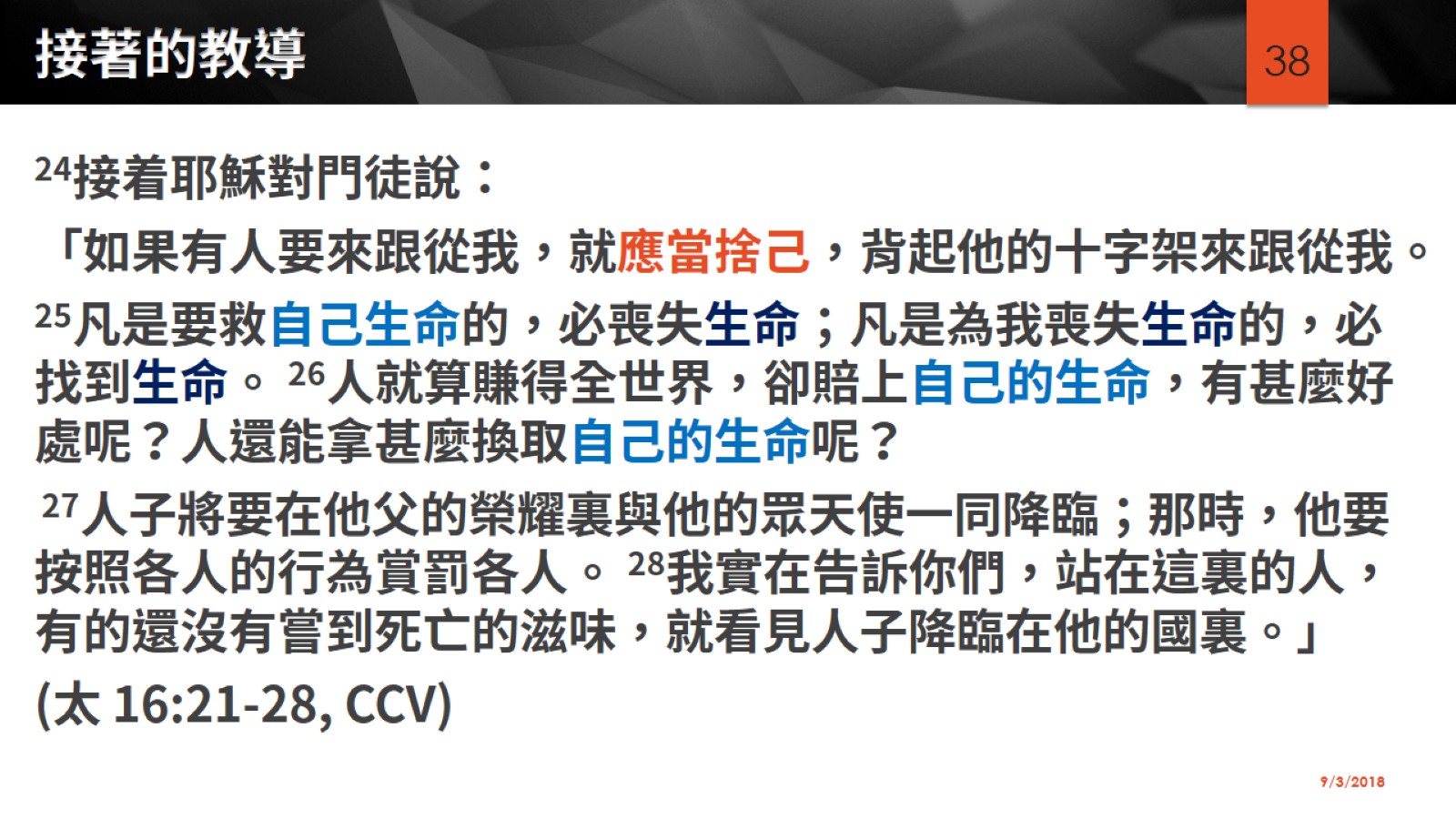 接著的教導
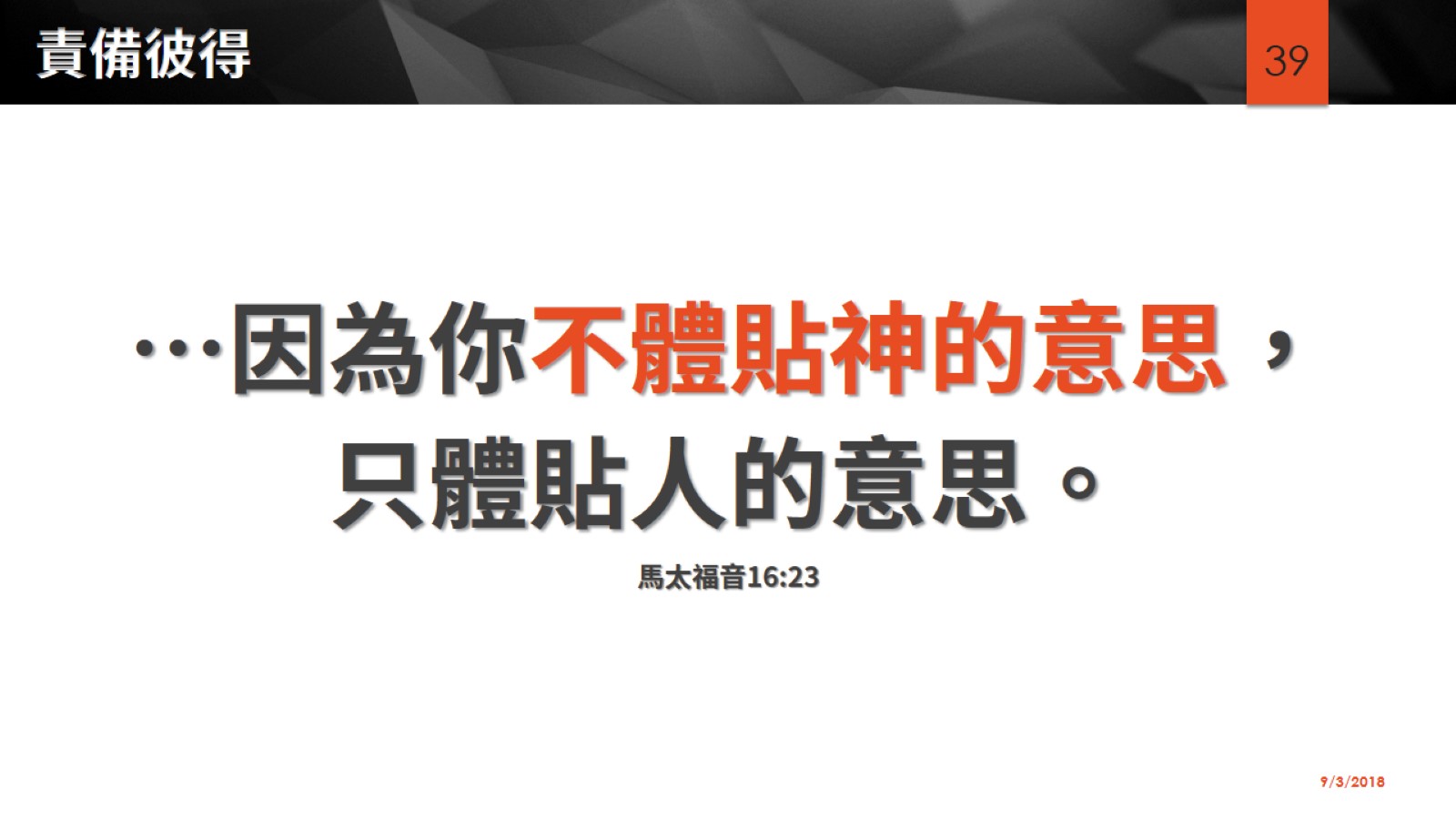 責備彼得
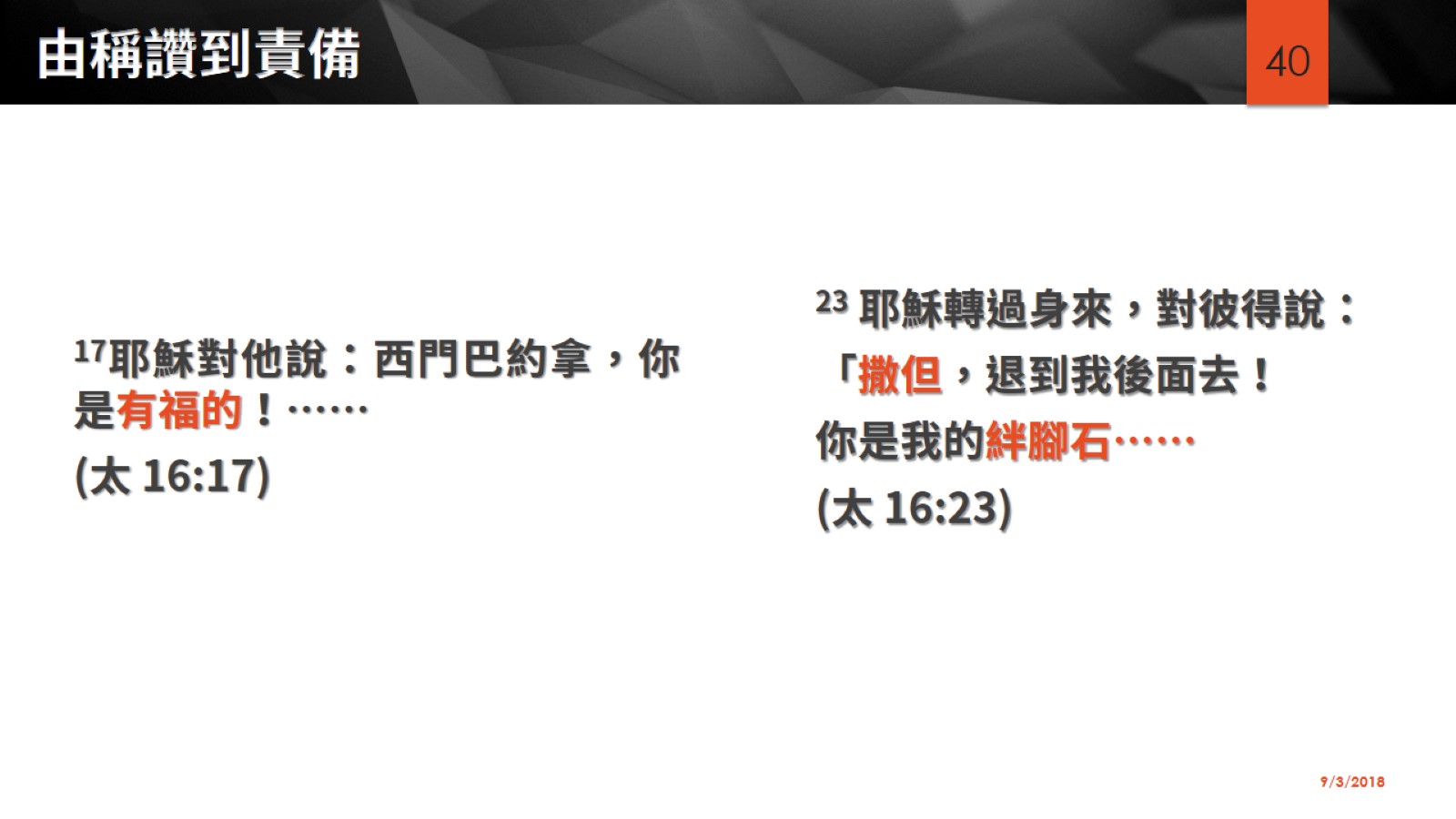 由稱讚到責備
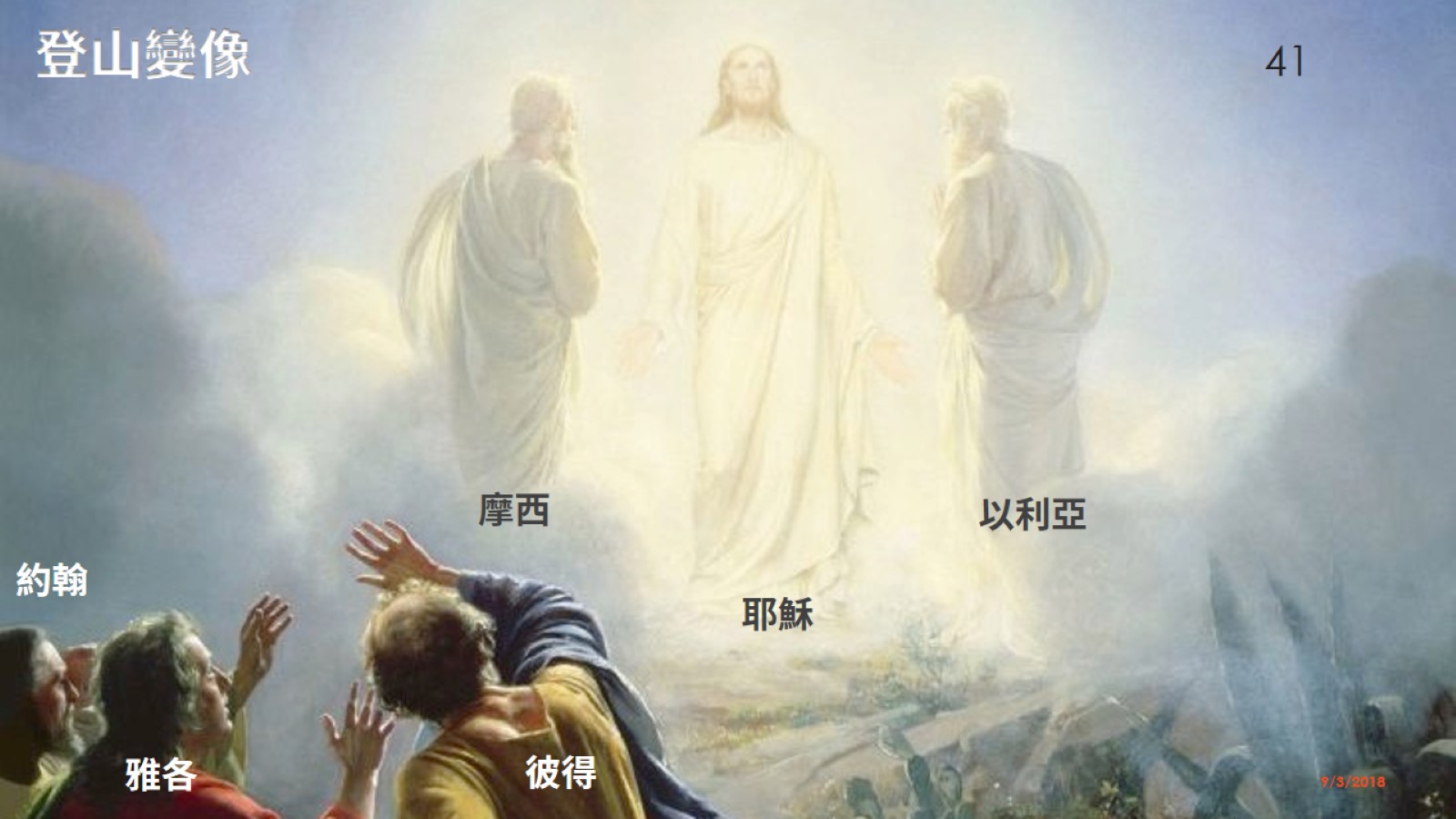 登山變像
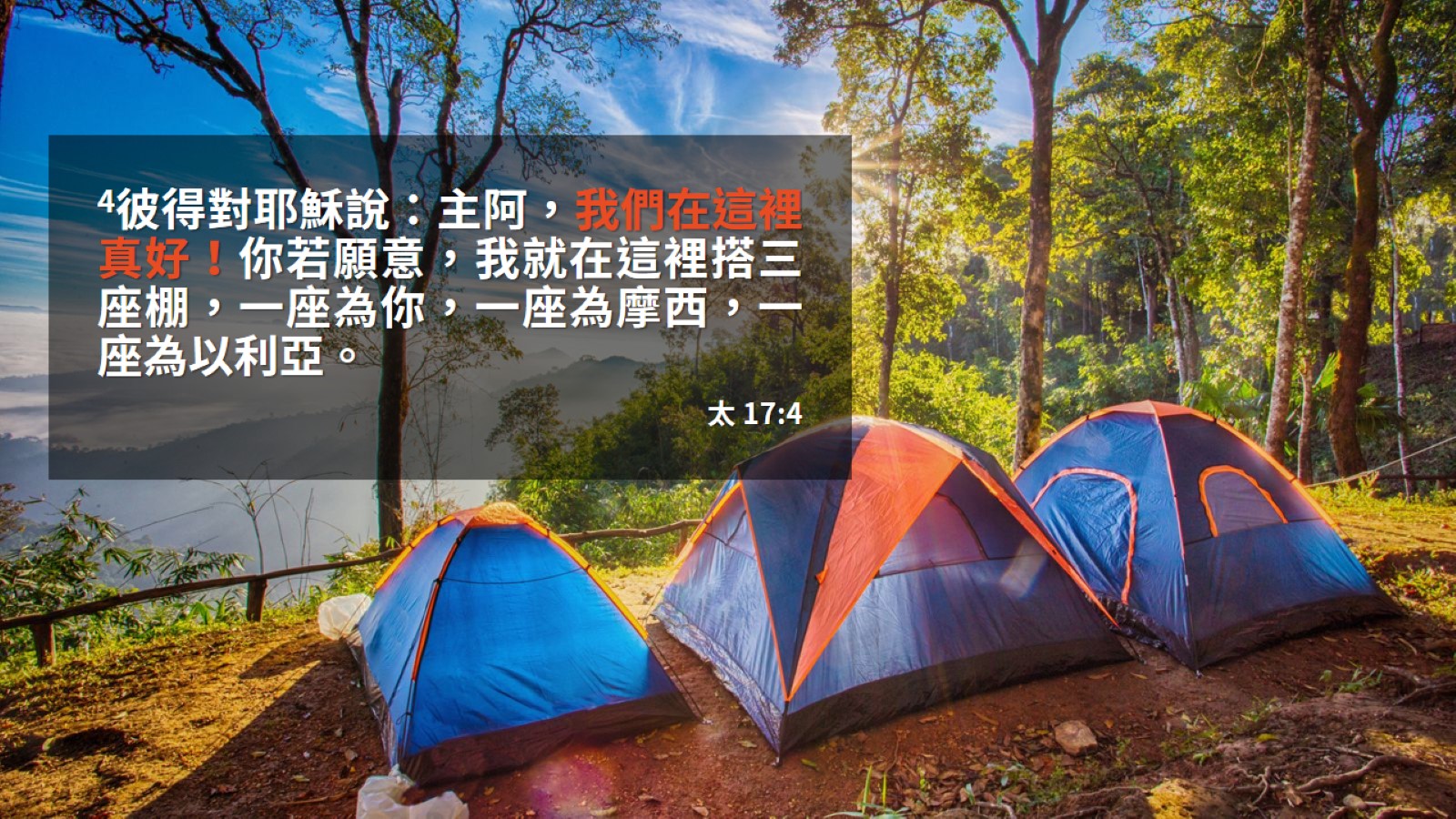 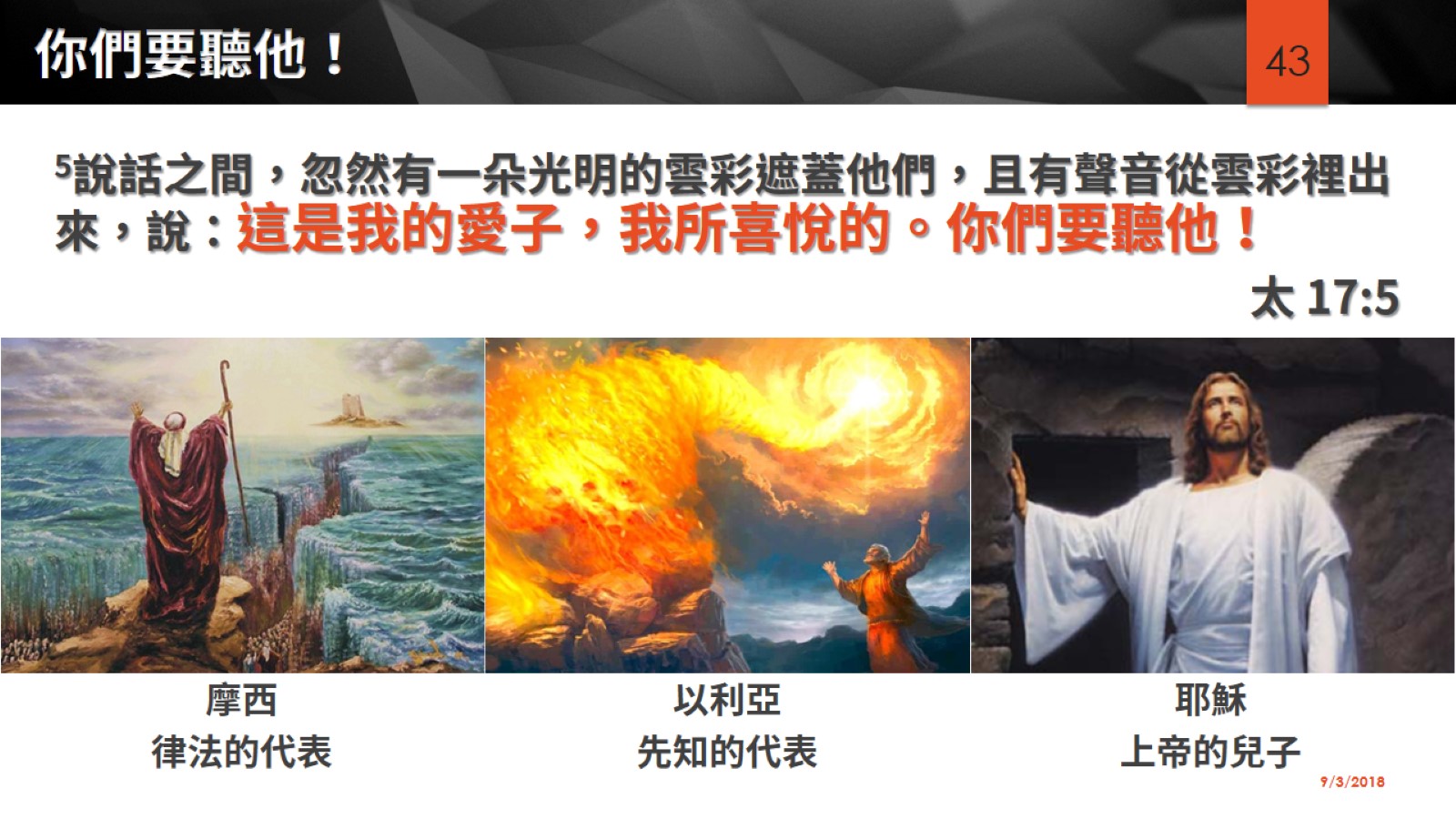 你們要聽他！
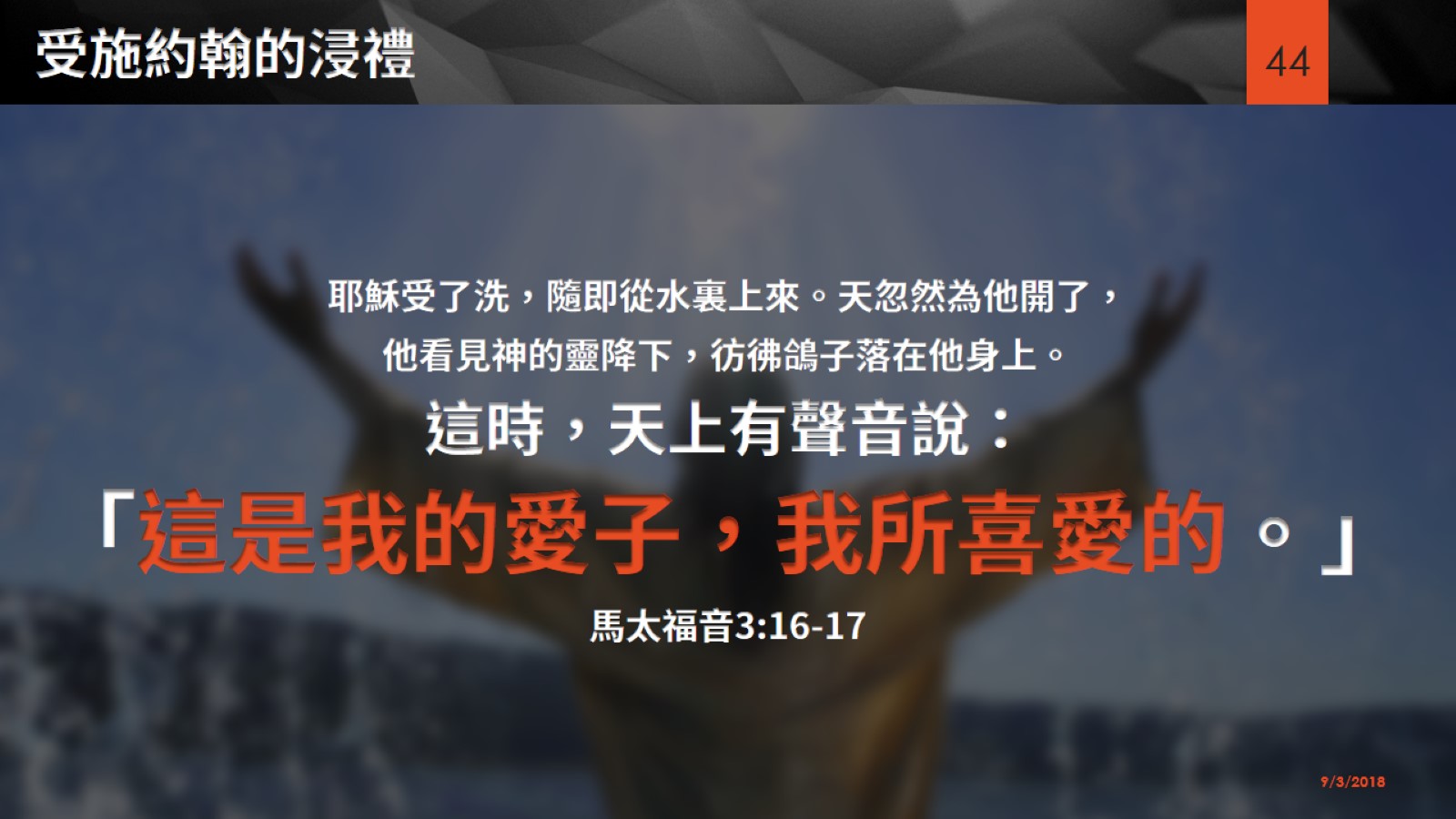 受施約翰的浸禮
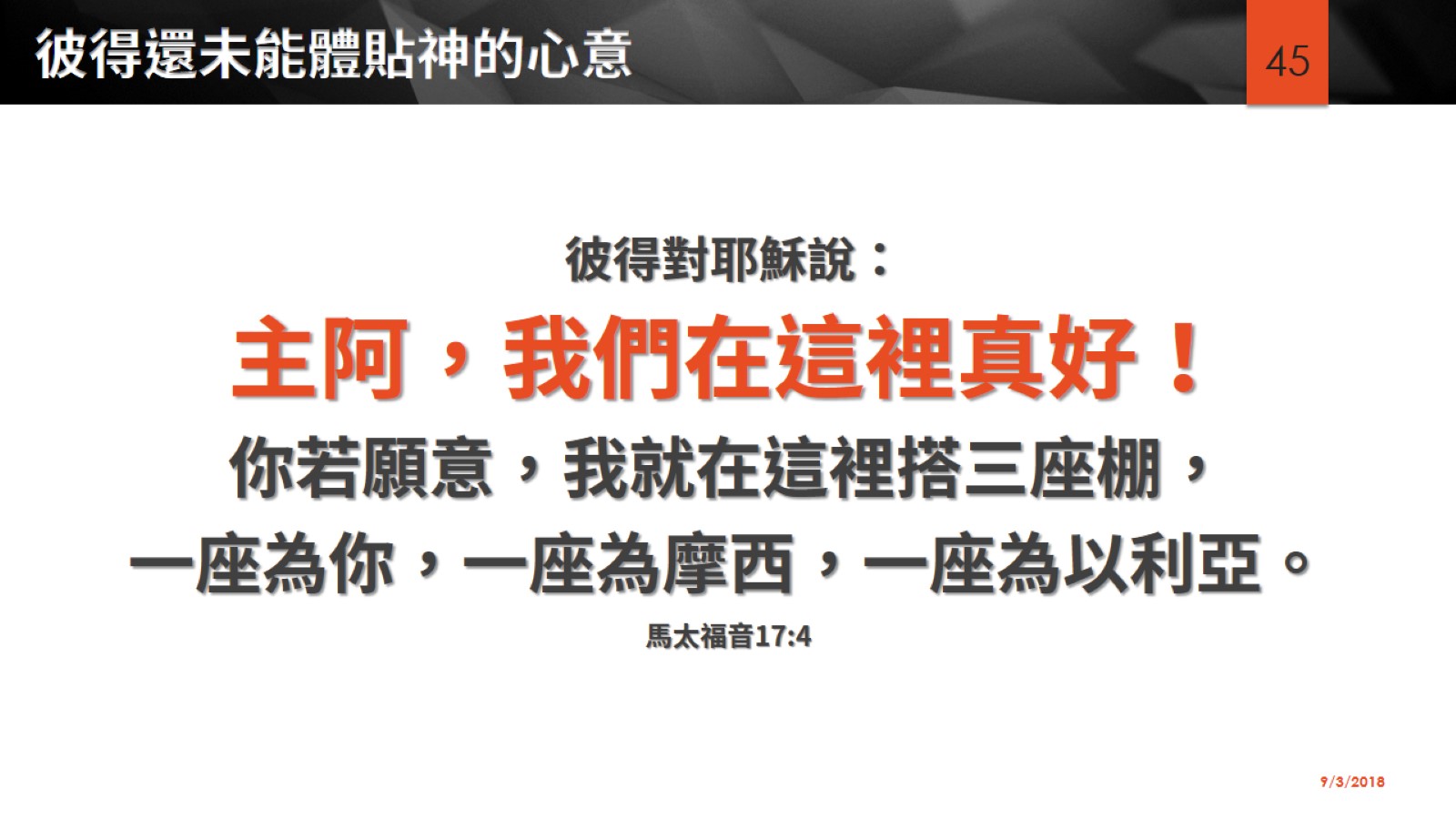 彼得還未能體貼神的心意
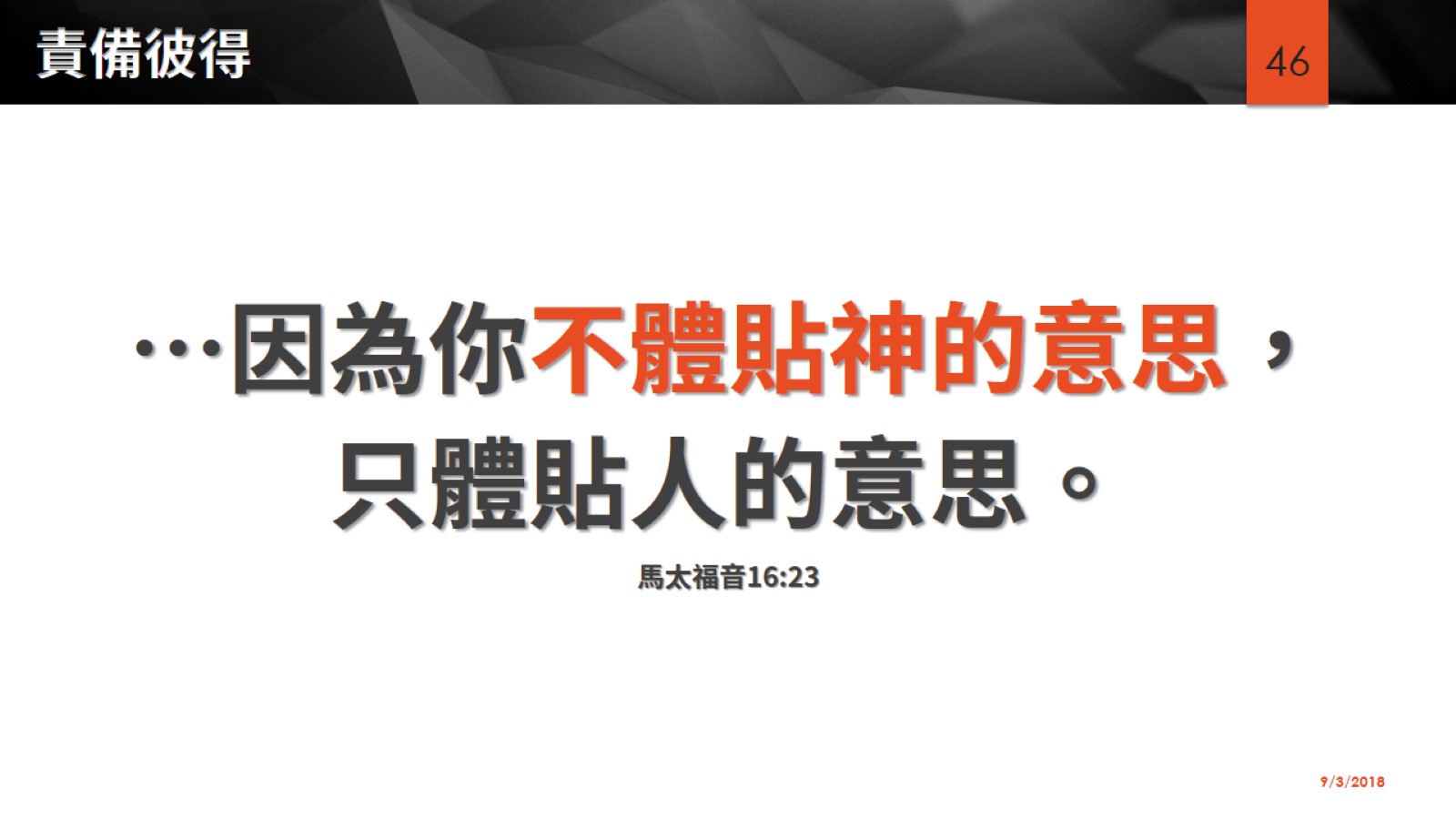 責備彼得
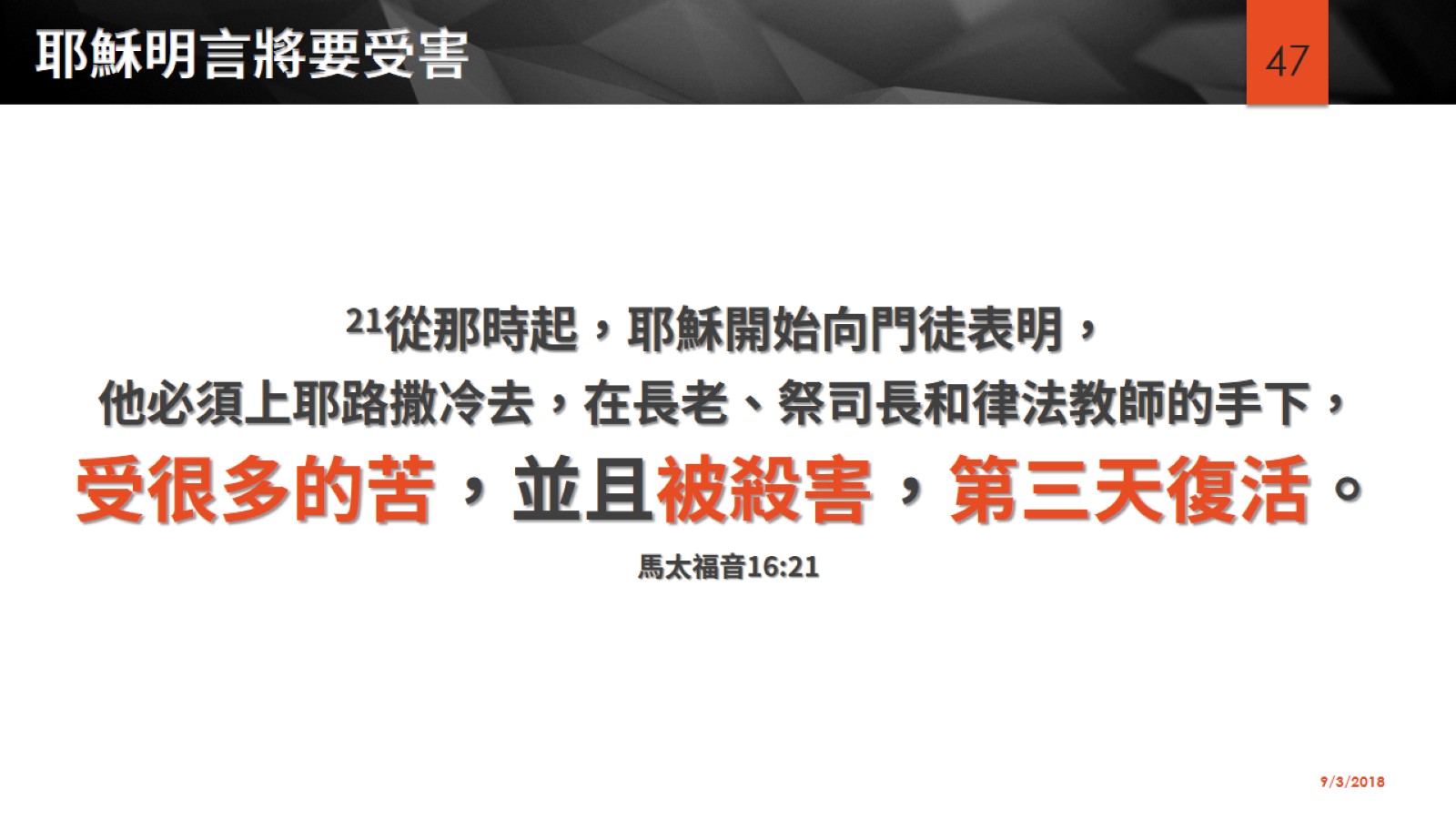 耶穌明言將要受害
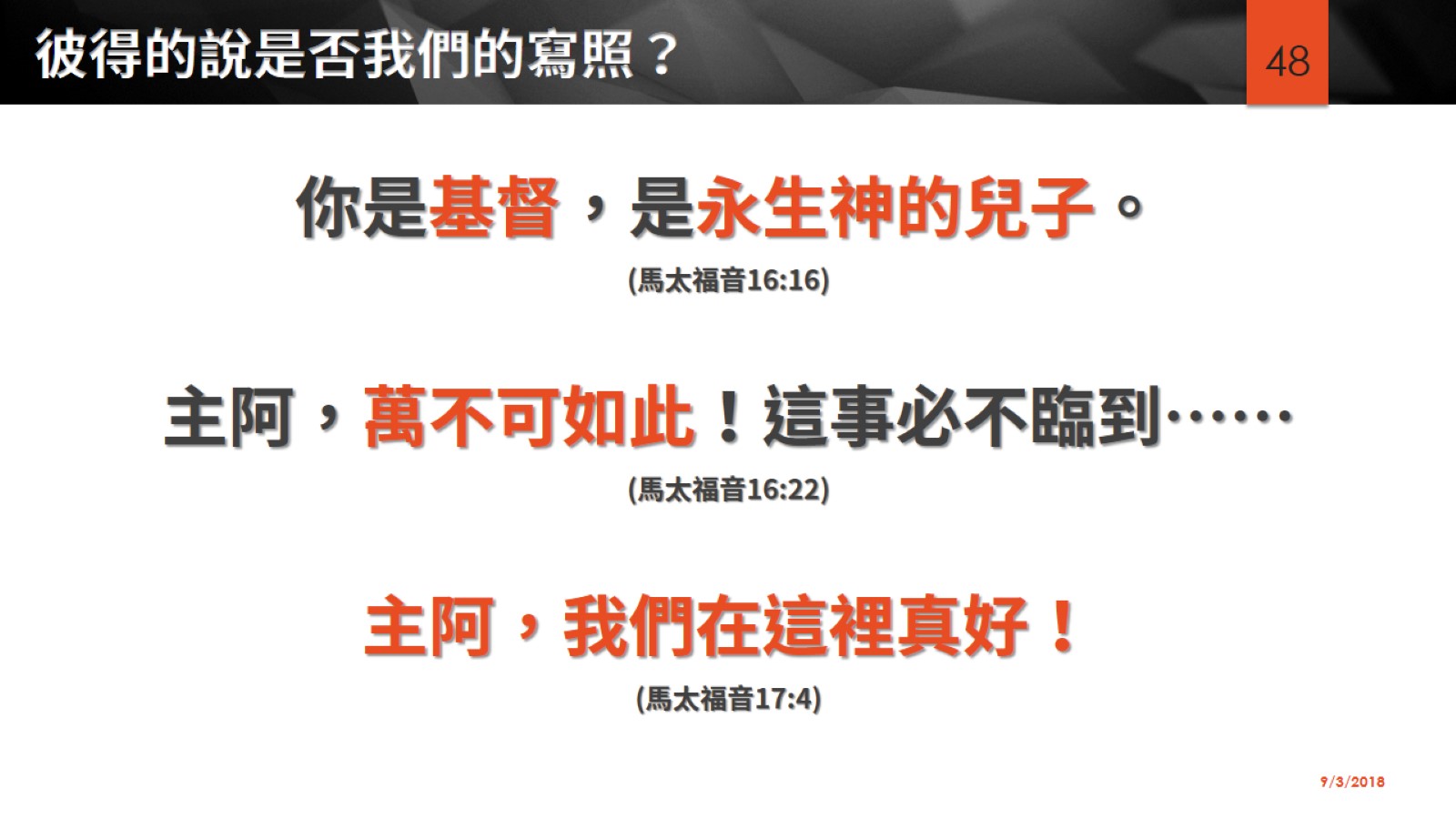 彼得的說是否我們的寫照？
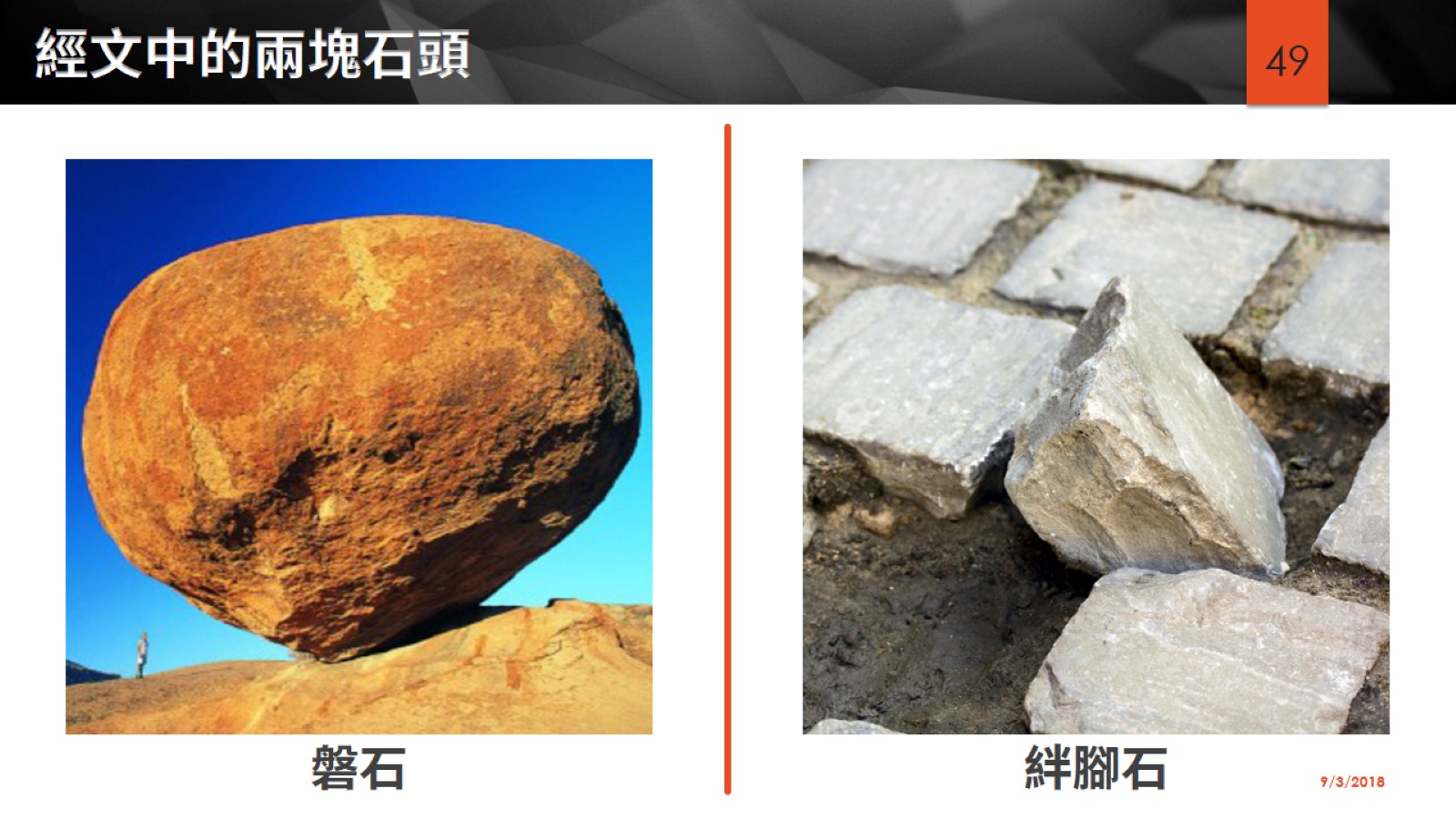 經文中的兩塊石頭
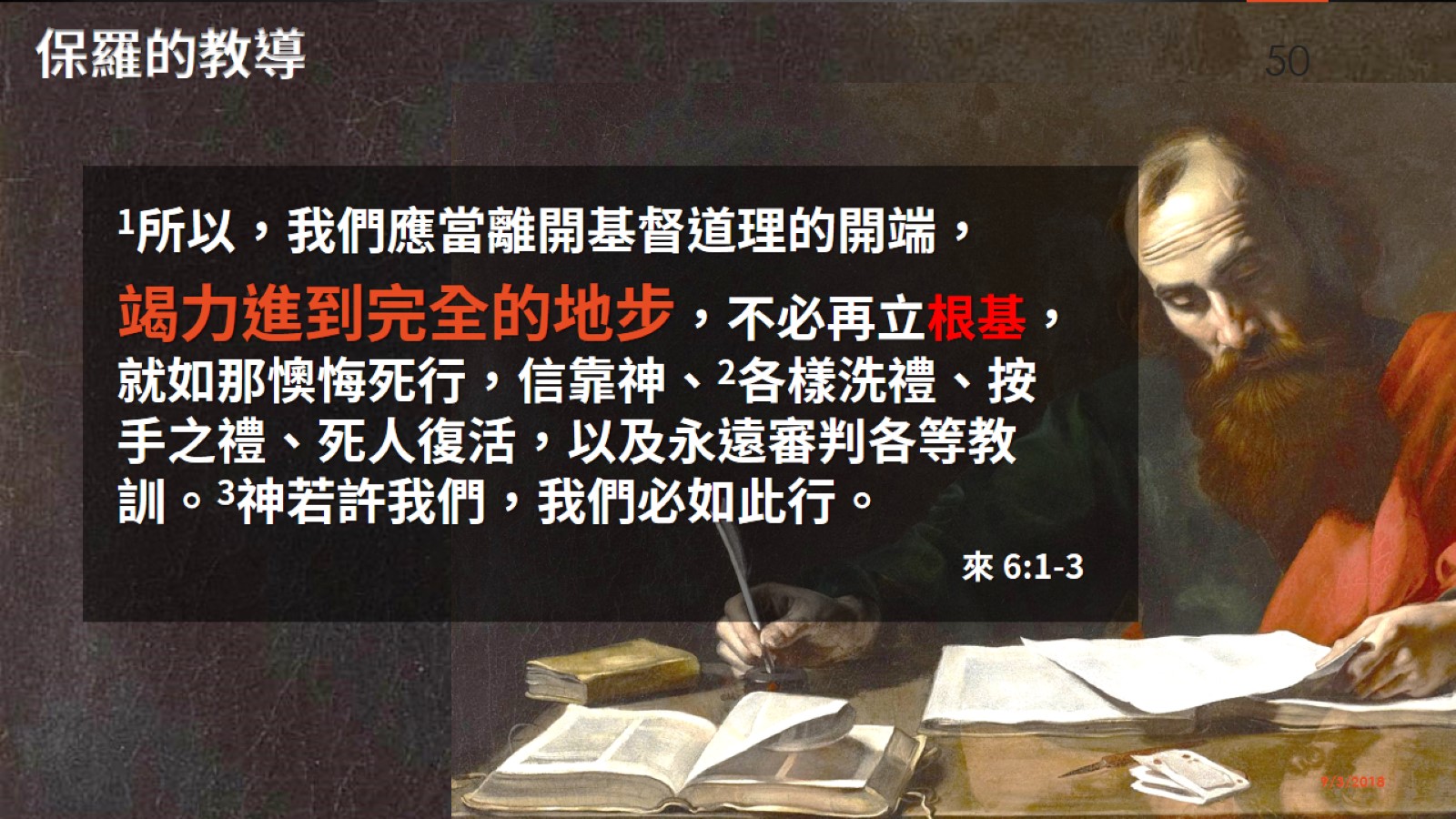 保羅的教導
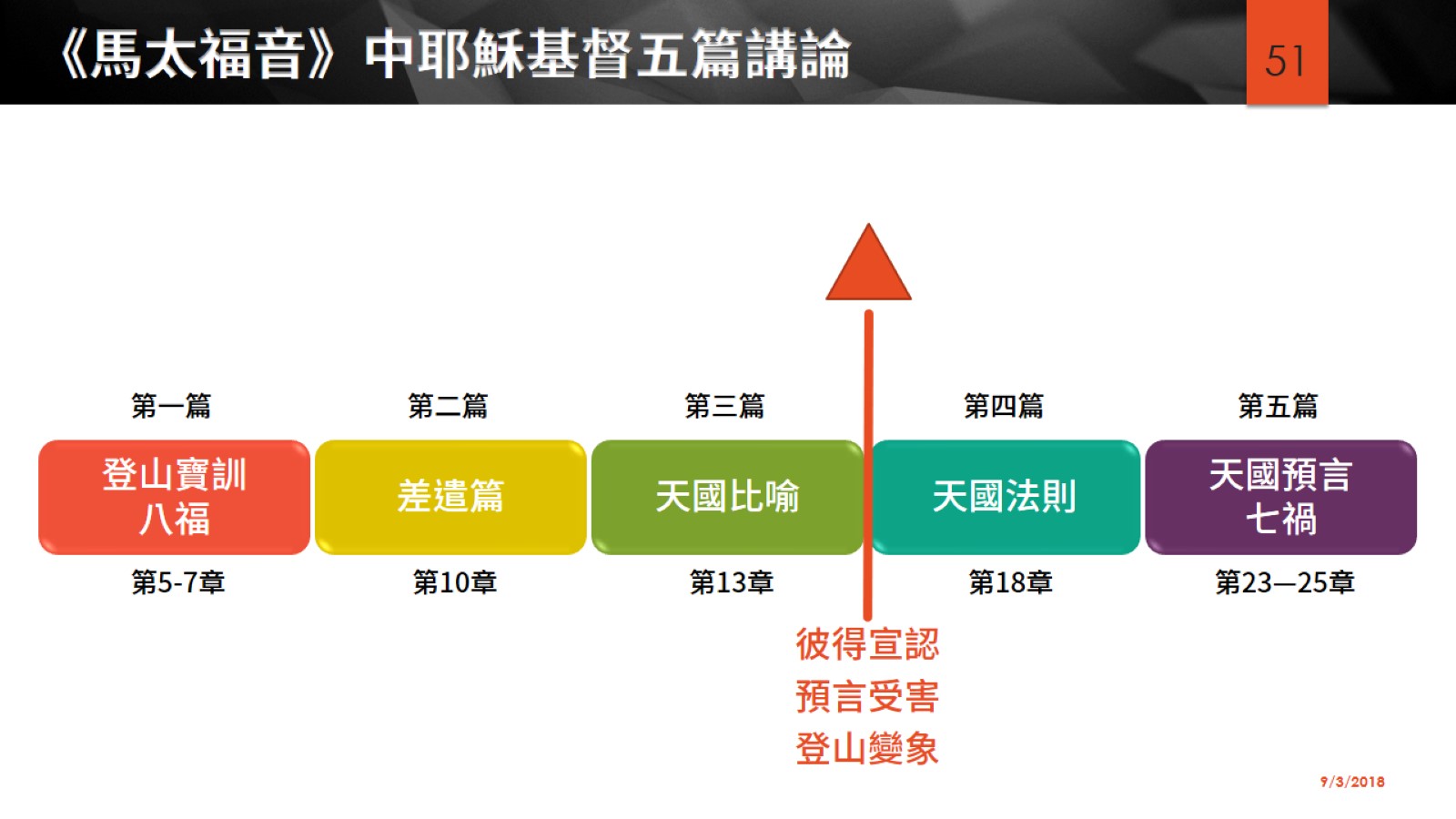 《馬太福音》中耶穌基督五篇講論
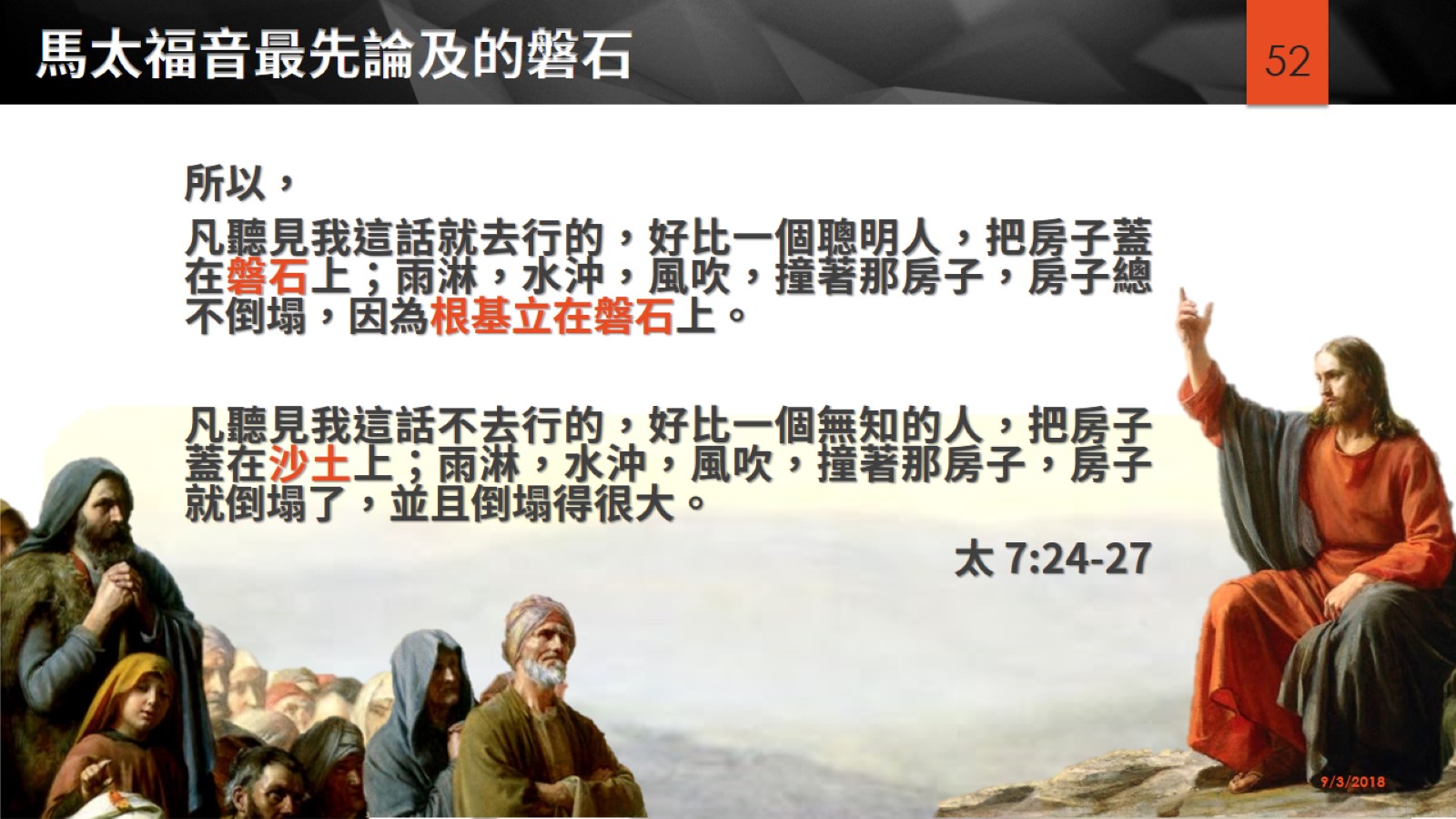 馬太福音最先論及的磐石
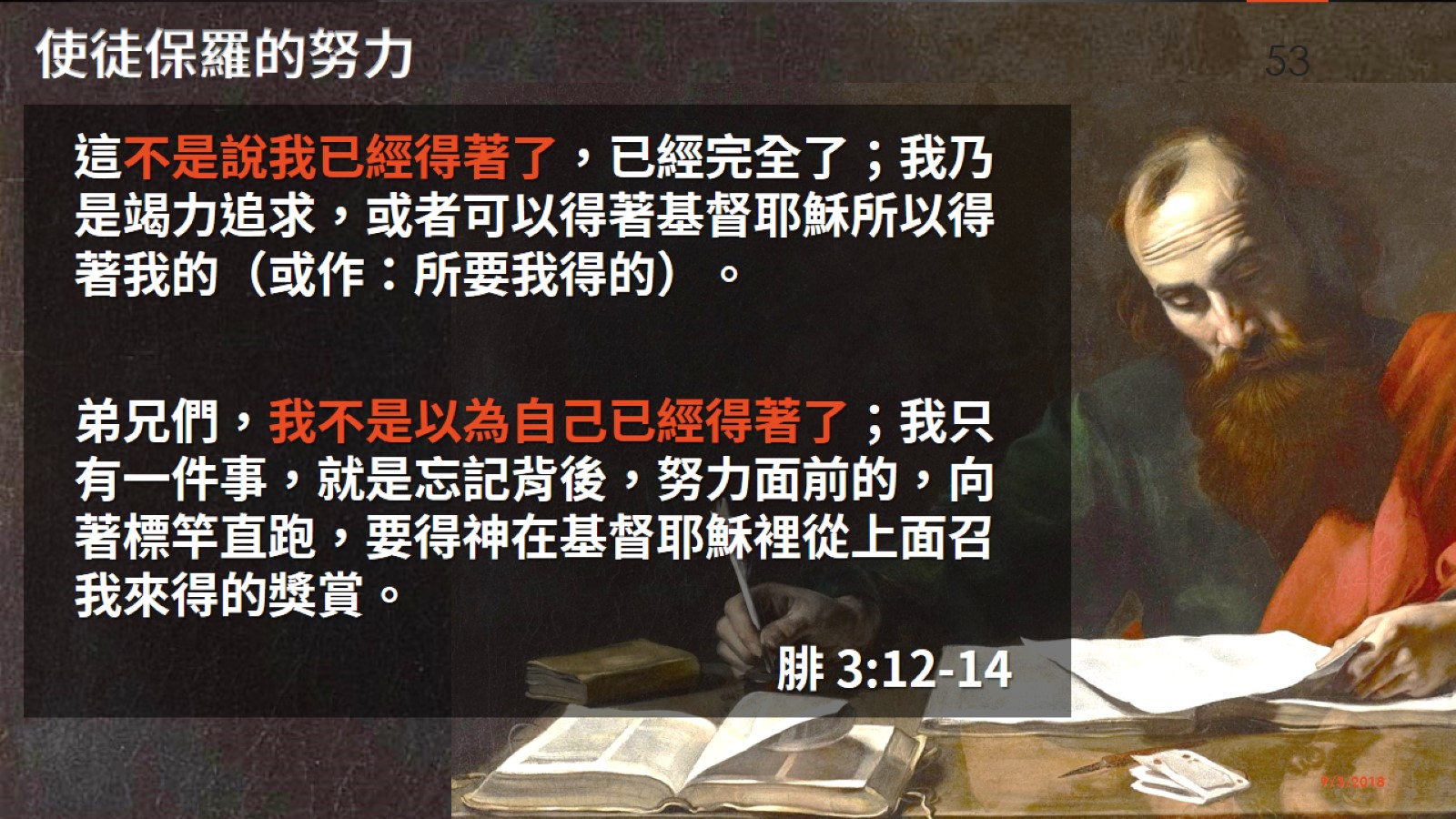 使徒保羅的努力
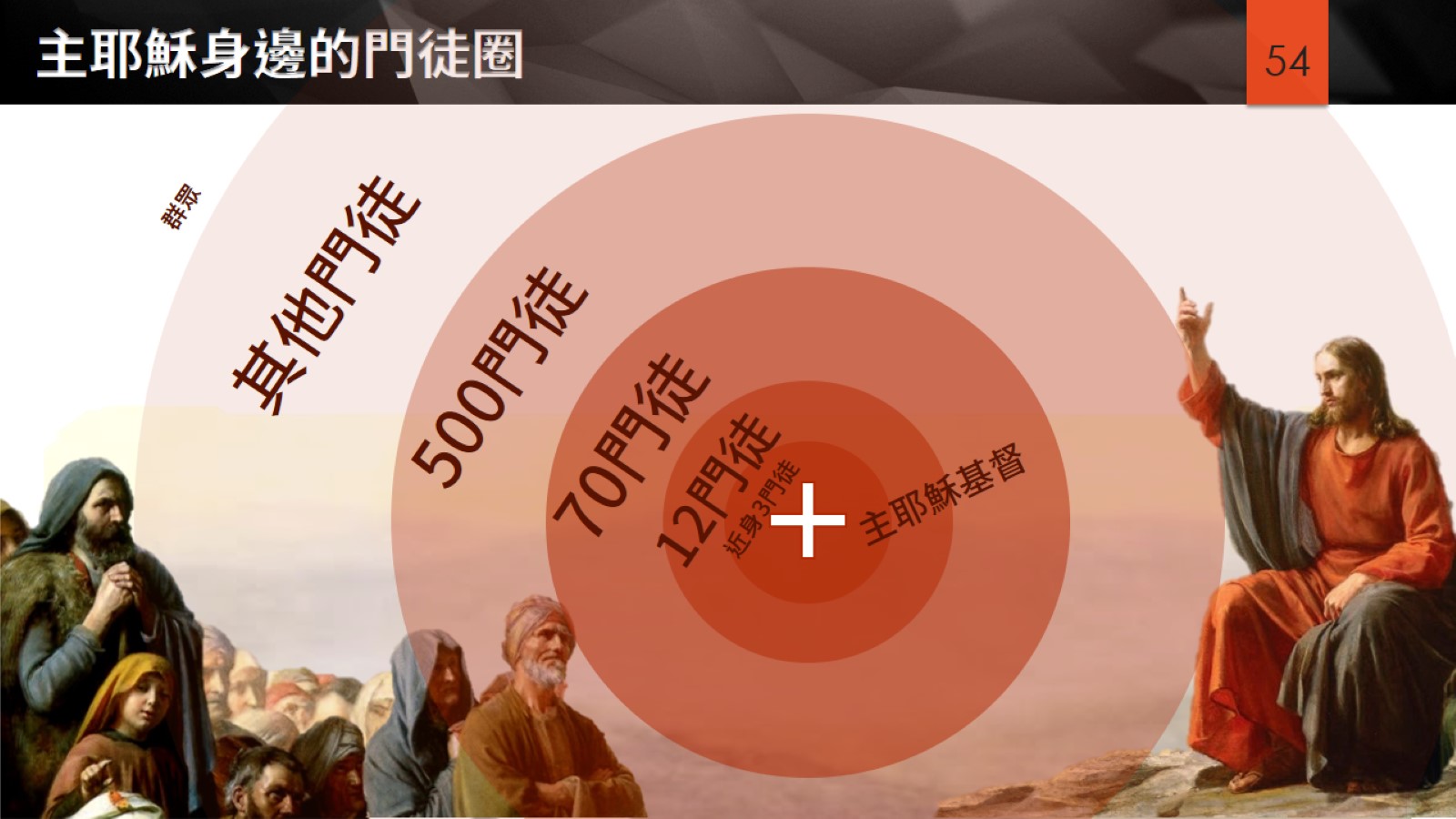 主耶穌身邊的門徒圈
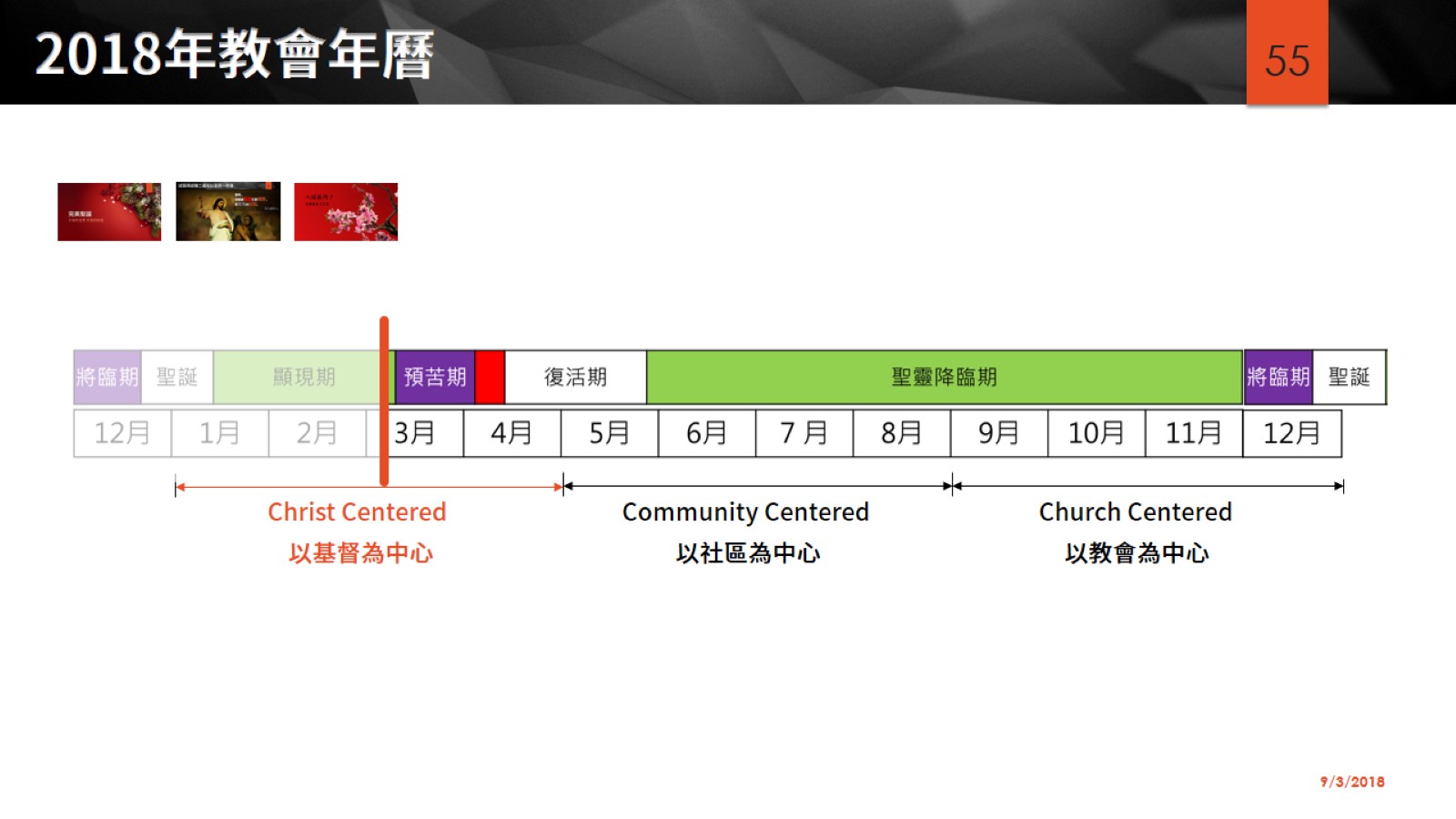 2018年教會年曆